WHAT IS EVALUATION?
Unpacking the Analysis and Evaluation specific features:
AE1, AE2 and AE3

PHYSICAL EDUCATION
[Speaker Notes: DEANNA]
Session Outline
Welcome

Part 1: What is Evaluation?
Comparing evaluation, analysis and reflection. 
How do students demonstrate each of these?

Part 2: Evaluating Evaluation
Applying the performance standards to the assessment of AE1, AE2 and AE3

Future Sessions Overview
Word count PE illustrative example
[Speaker Notes: DEANNA]
Welcome
Purpose of this Session: 
Develop our understanding of the qualities of analysis, reflection and evaluation in Physical Education
Improve how we facilitate student learning and demonstration of analysis, reflection and evaluation
Examine the performance standards for AE1, AE2 and AE3

Lead Practitioners supporting the meeting
[Speaker Notes: DEANNA]
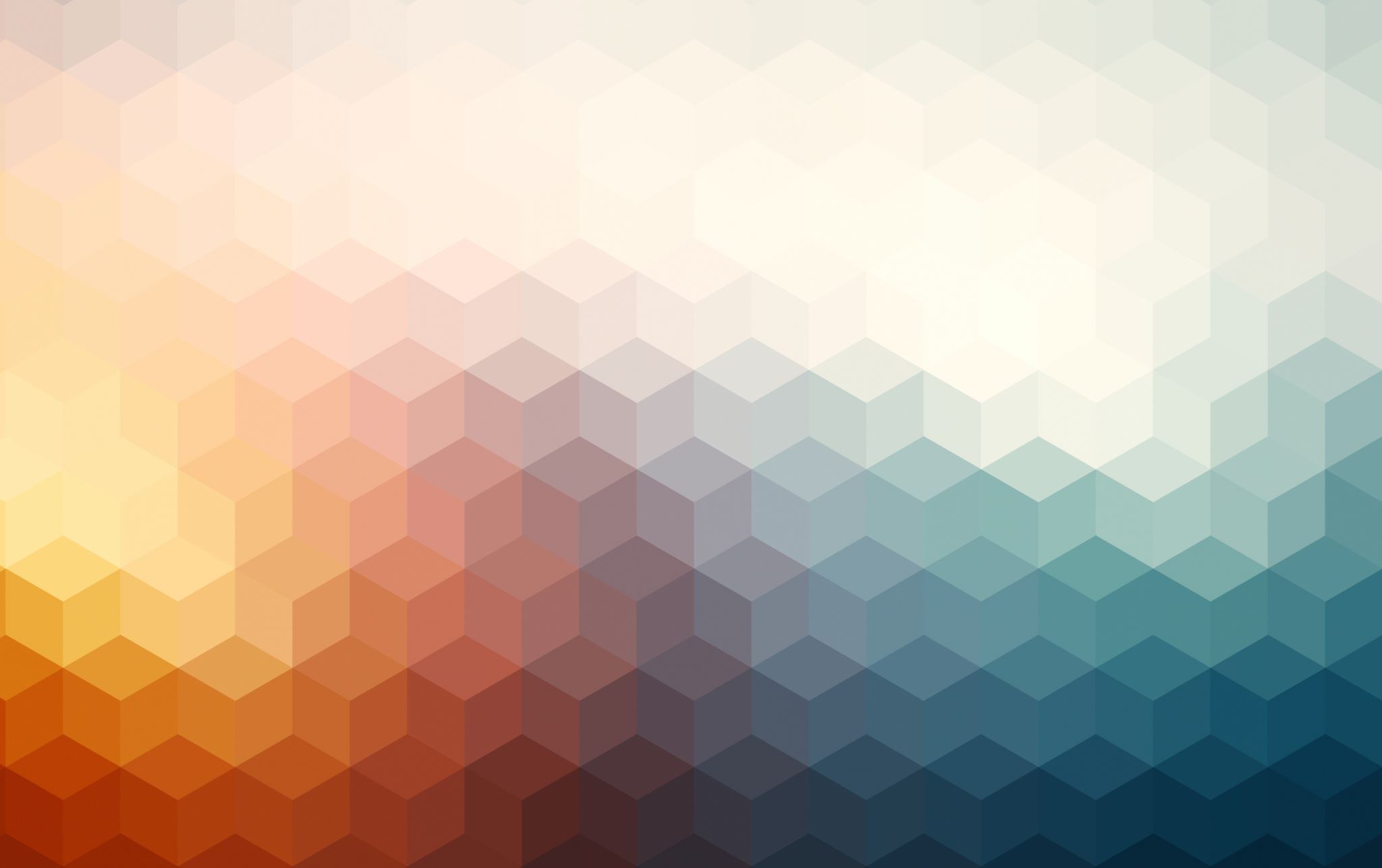 Specific features
AE1 	Analysis and evaluation of evidence relating to physical activity.
AE2	Reflection on and evaluation of participation and/or performance improvement.
AE3	Evaluation of implemented strategies.
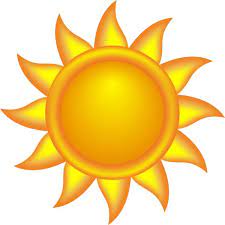 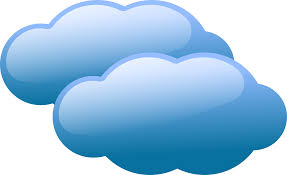 What’s CLEAR for me?
What’s CLOUDY for me?
[Speaker Notes: JESS

These are the 3 SF we will focus on today.

Before we get underway, personal reflection (just write down somewhere in front of you) – what do you feel clear about? What’s feeling cloudy?]
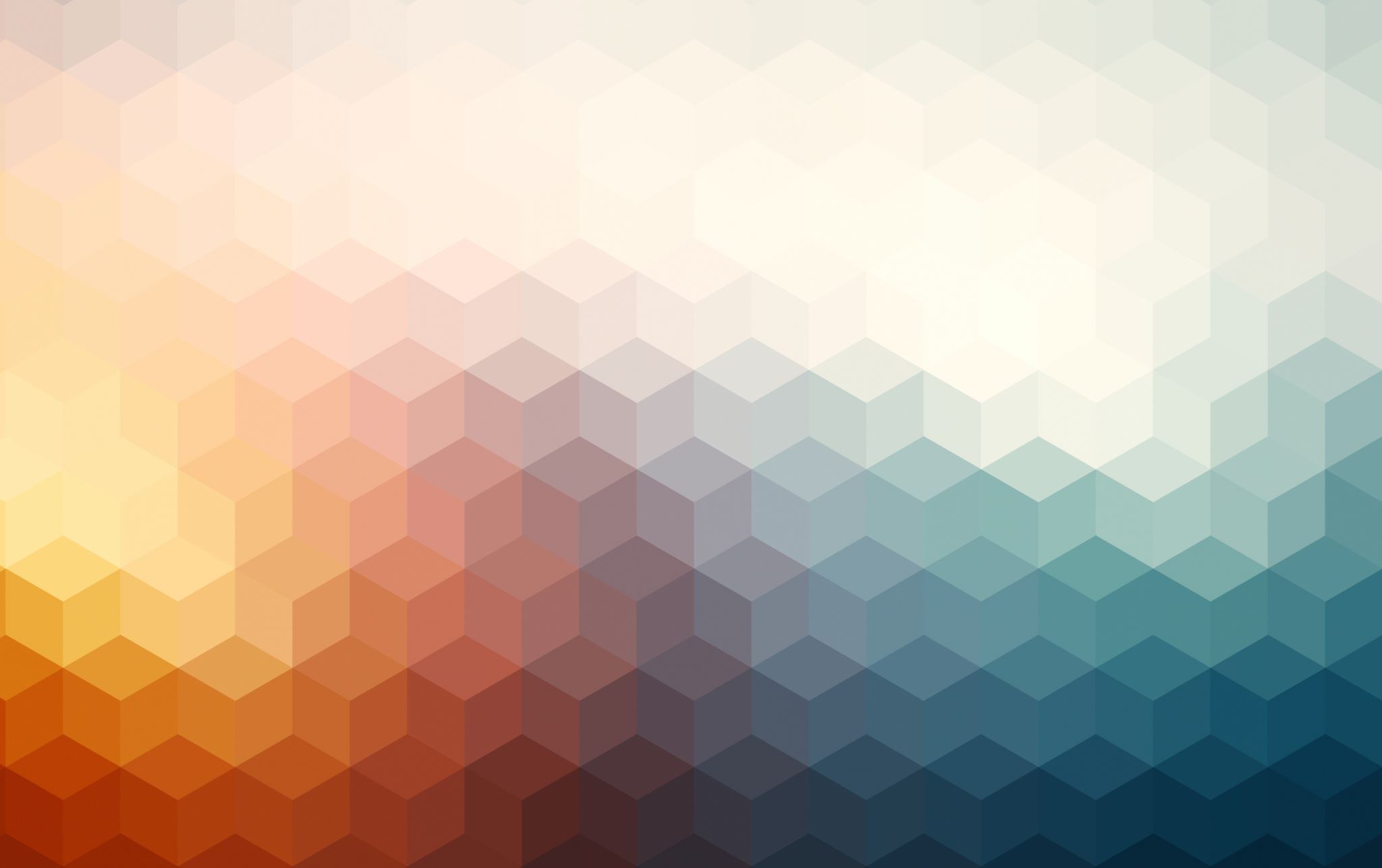 Part 1: what is evaluation?
Comparing evaluation, analysis and reflection. 
How do students demonstrate each of these?
[Speaker Notes: JESS]
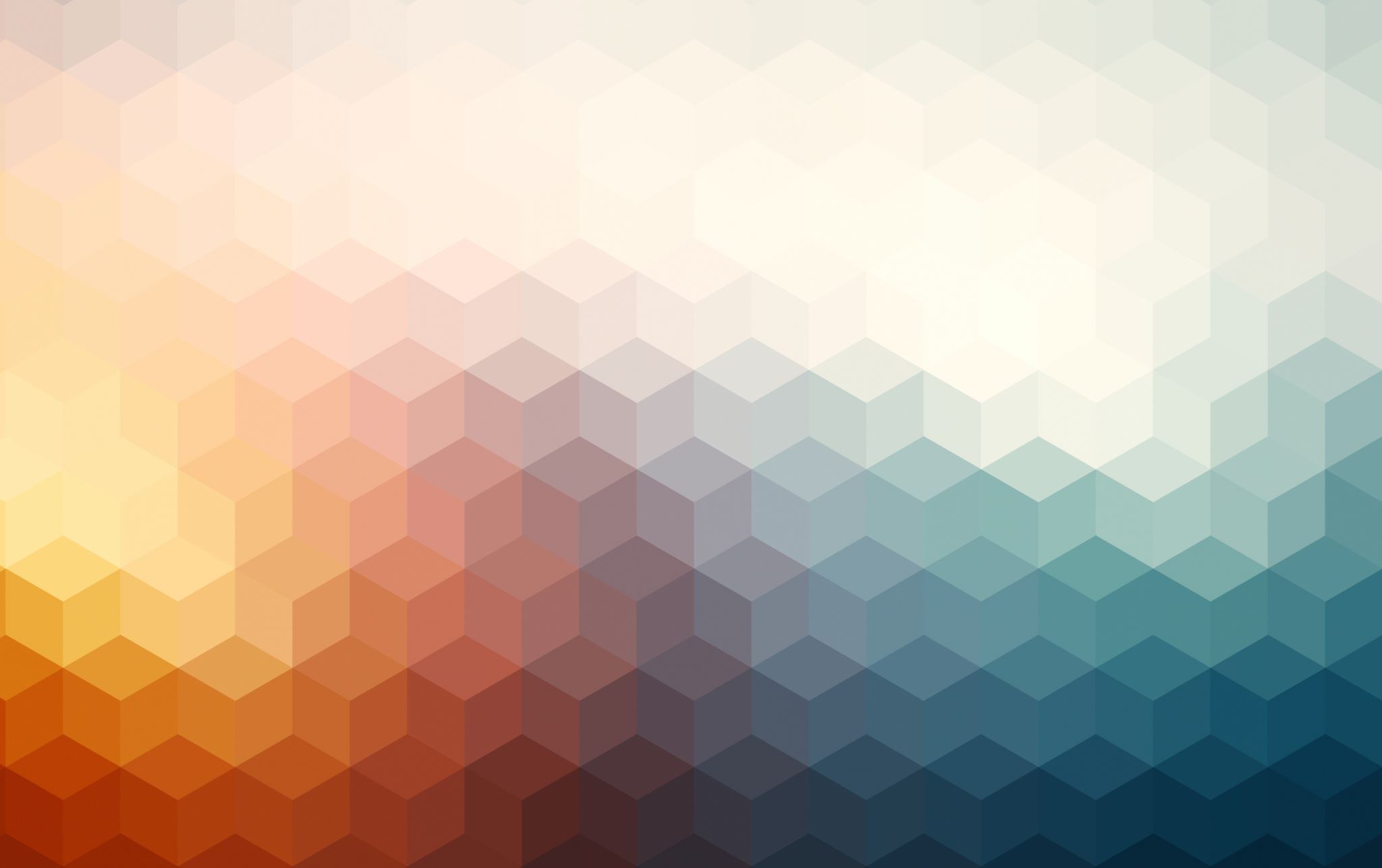 AE1: Analysis and evaluation of evidence relating to physical activity.
ANALYSIS
EVALUATION
“E-Valu”: give Evidence for the VALUE of something
requires a ‘relationship break down’
Break down: identify parts
Relationship: compare & contrast
Judge the Value
Based on criteria
[Speaker Notes: JESS]
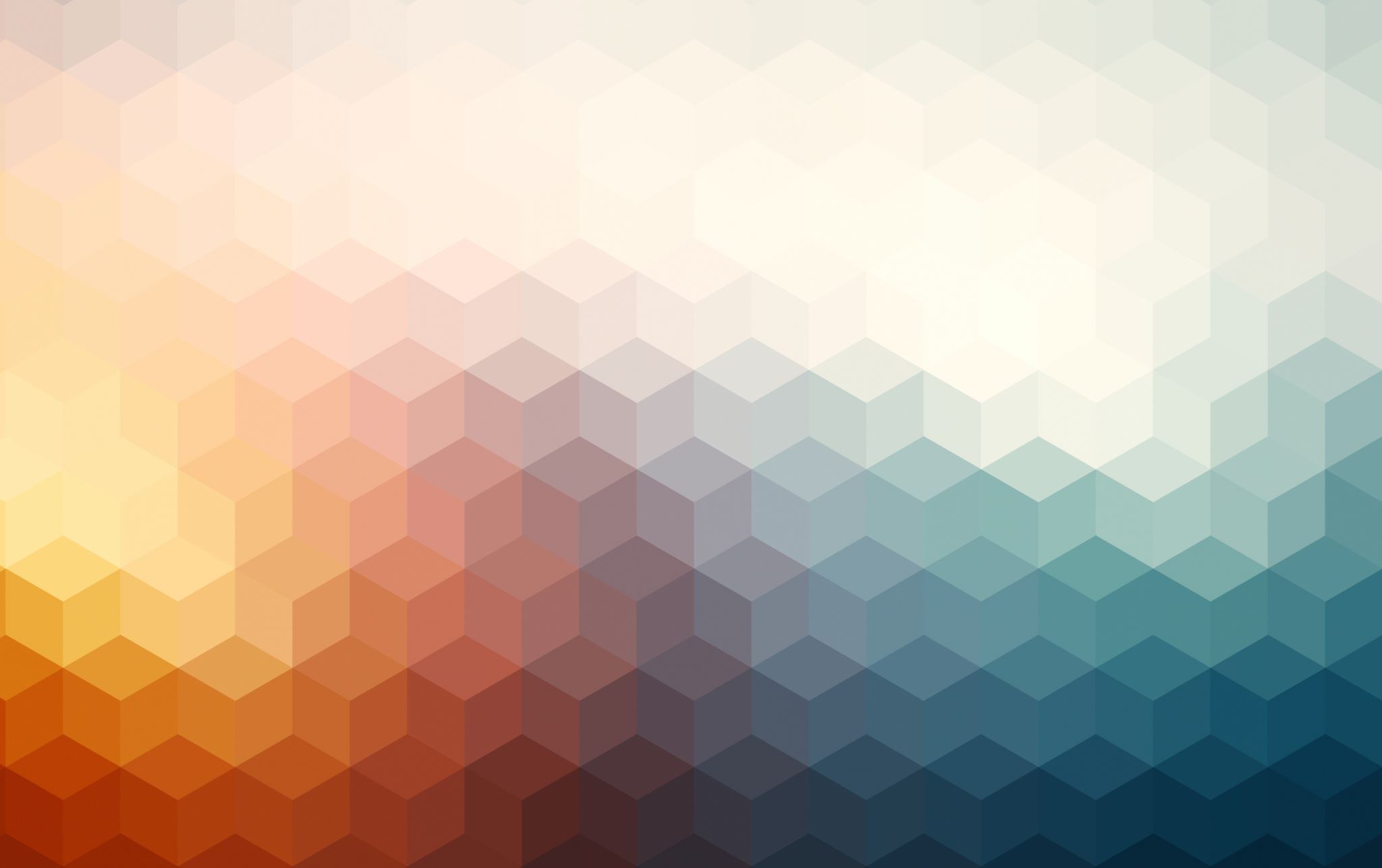 AE1: Analysis and evaluation of evidence relating to physical activity.
What is the EVIDENCE that students can analyse and evaluate?
Any information collected from or about the physical activity
Quantitative or Qualitative
Endless opportunities for presenting this evidence: video, photo, tables, graphs, scatterplots, diagrams, session plans, audio recordings, etc.
Sometimes the collation of evidence for use requires a process of analysis if multiple pieces of evidence are brought together (relationship) and broken down for reference (break down)
NB: evidence referred to by students needs to be presented within the scope of what the assessor looks at (consider time length or word count implications, file formats – refer to SACE guidelines)
[Speaker Notes: JESS]
example of AE1 – ANALYSIS & evaluation of EVIDENCE
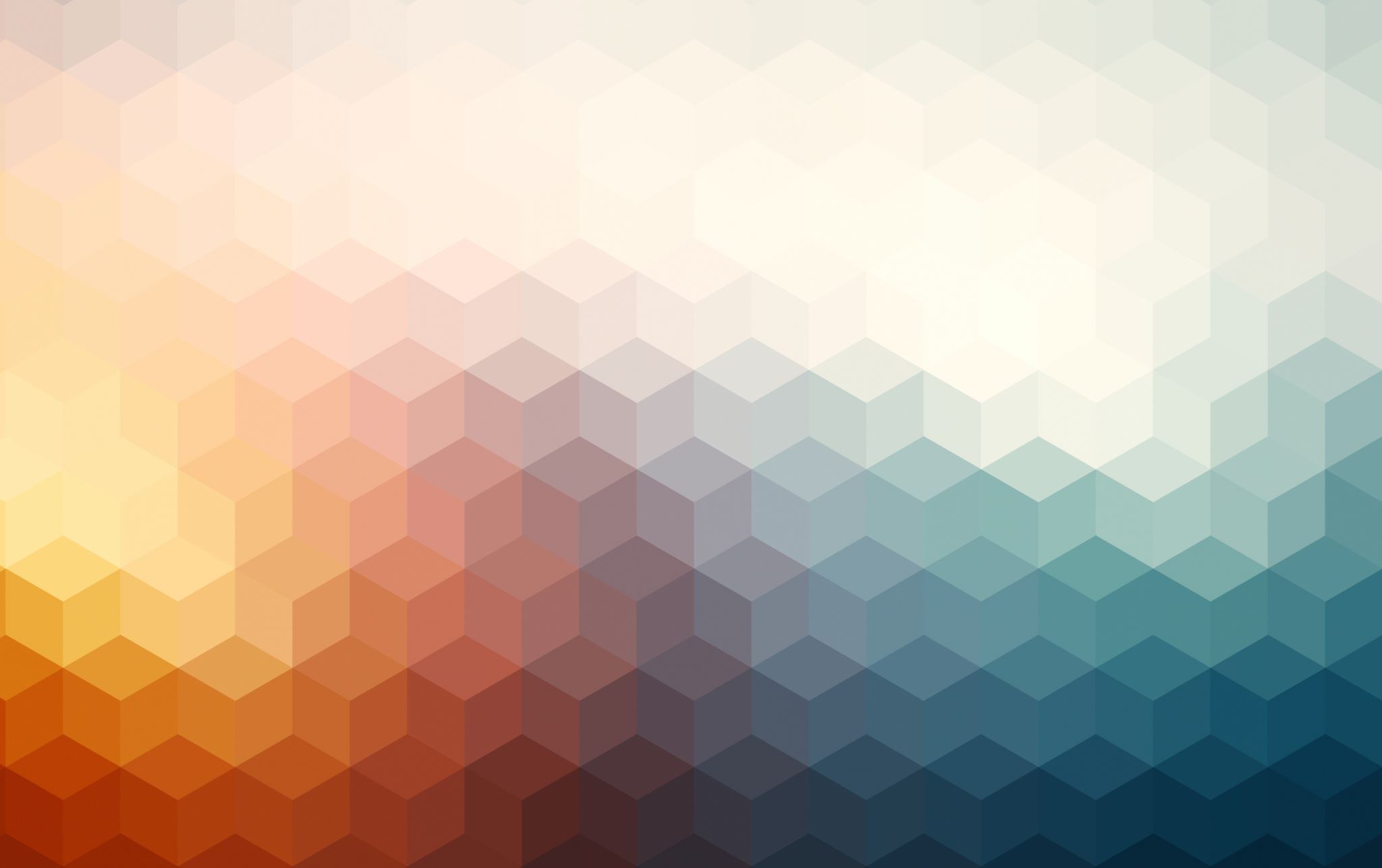 (Example from AT1)
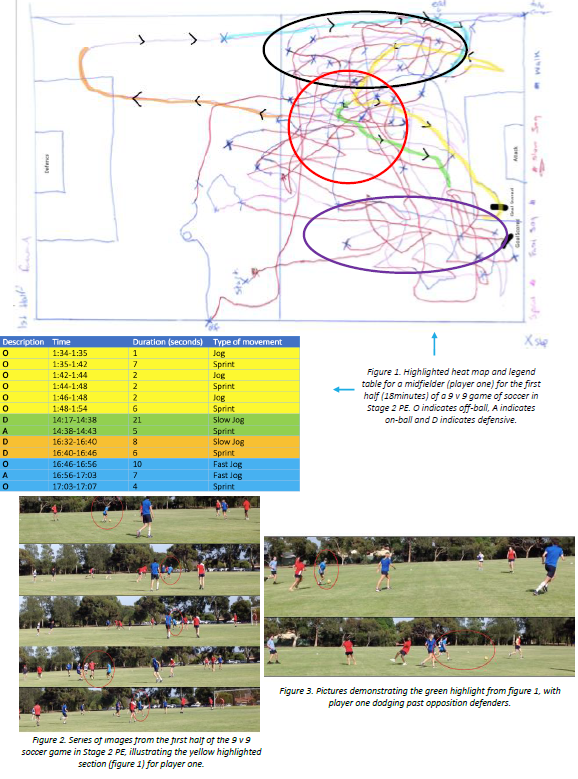 Example of analysing evidence:
Break down
Relationship
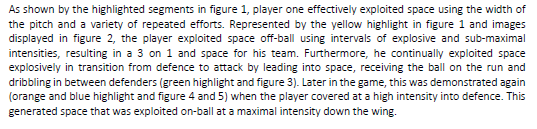 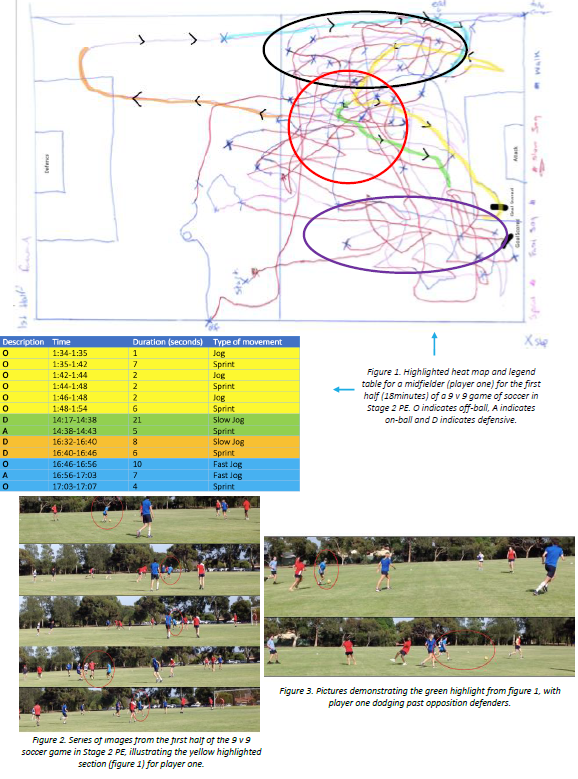 [Speaker Notes: JESS]
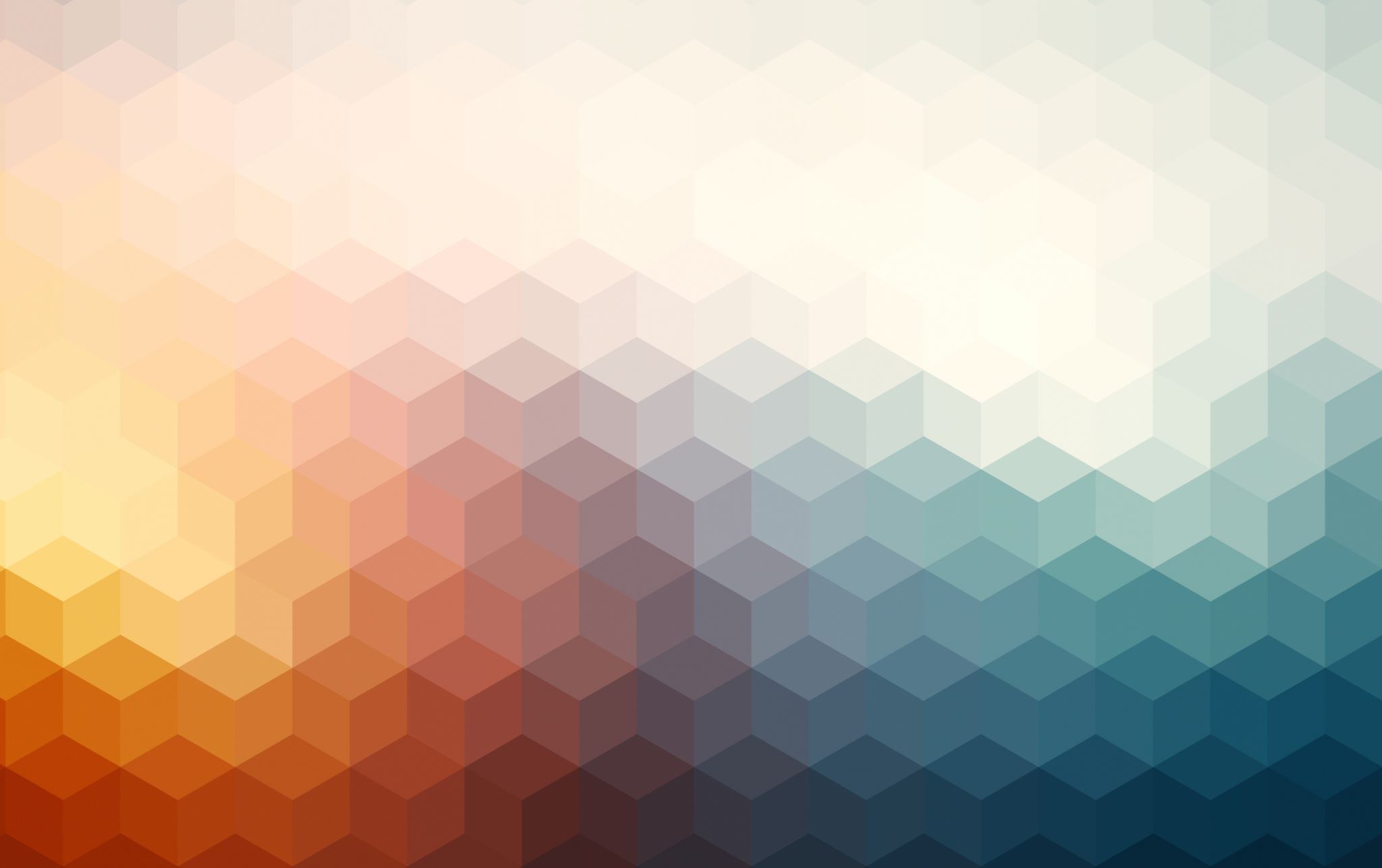 AE1: Analysis and evaluation of evidence relating to physical activity.
Students may demonstrate evaluation of evidence explicitly or implicitly.
Explicit evaluation: student makes reference to the value of evidence, using clear criteria, such as its validity or reliability 

Implicit evaluation: student demonstrates the value of evidence through the selection of evidence and the extent to which it is used to support other aspects of the task. The ‘criteria’ in these situations is the relevance of the evidence for supporting the point being made.
[Speaker Notes: JESS]
example of AE1 – ANALYSIS & evaluation of EVIDENCE
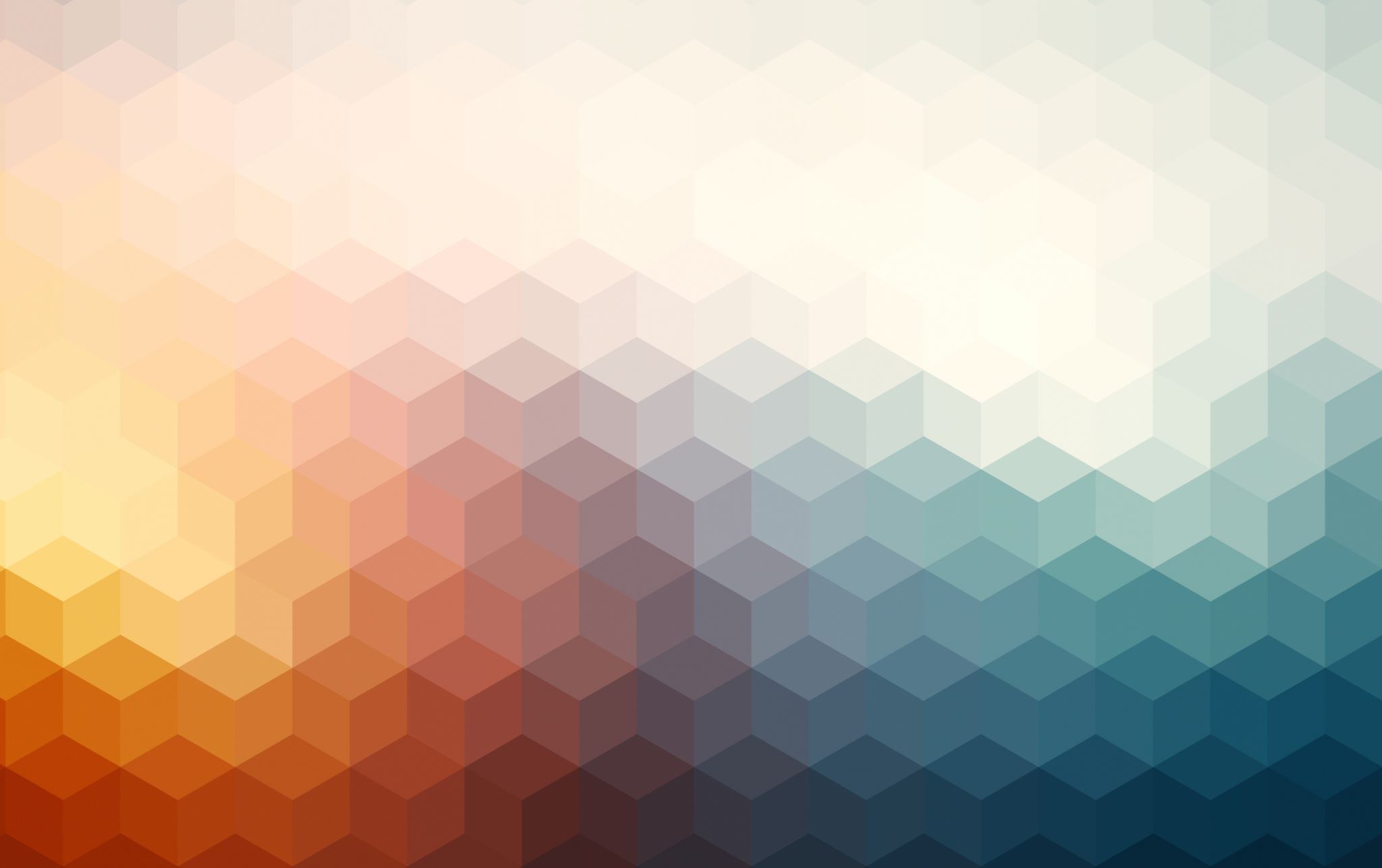 (Example from AT1)
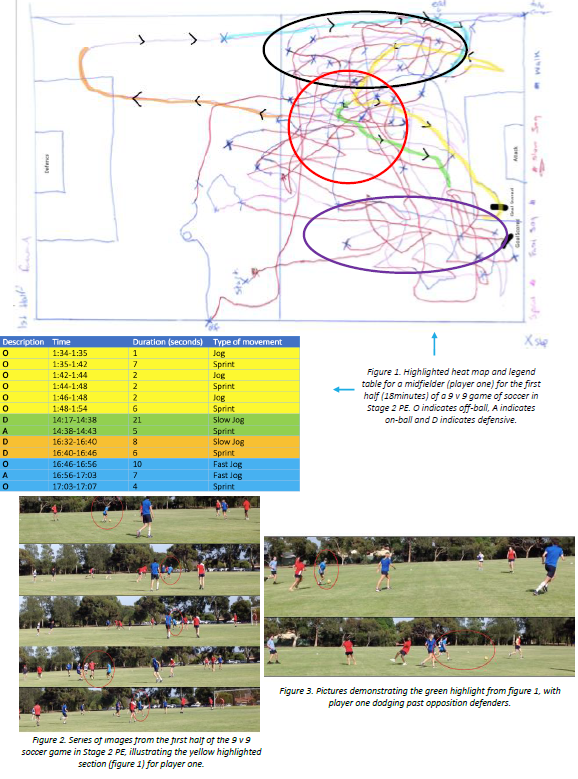 In addition to the analysis demonstrated, this section demonstrated implicit evaluation through the use of appropriately selected evidence that is highly relevant for supporting the examples of exploiting space being made by the student.
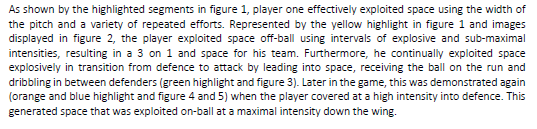 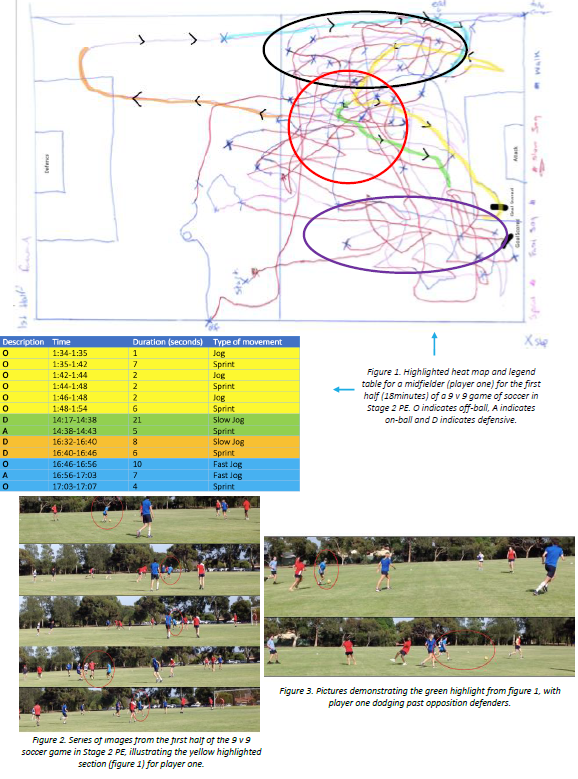 [Speaker Notes: JESS]
example of AE1 – ANALYSIS & evaluation of EVIDENCE
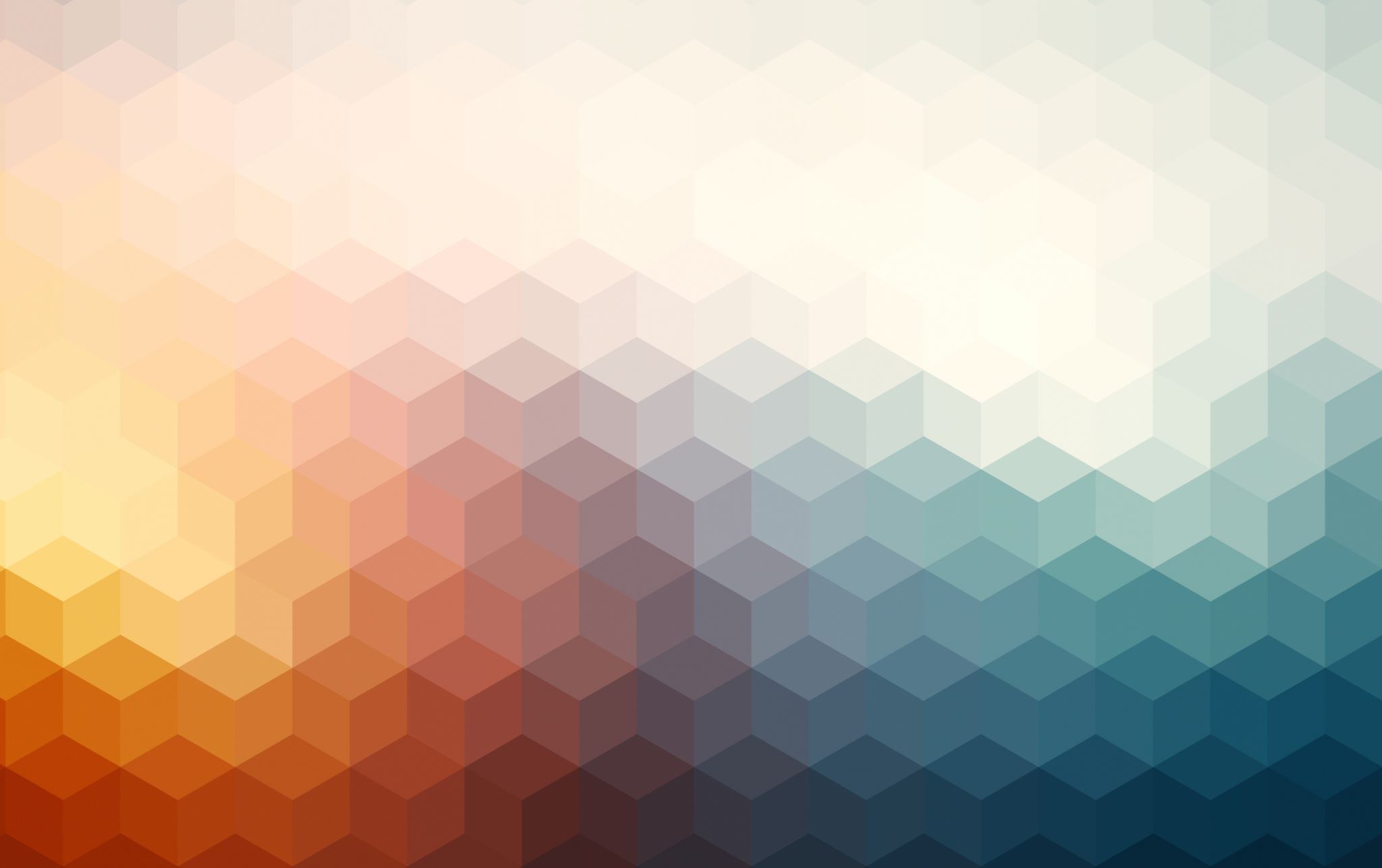 (Example from AT3 Script – evidence was displayed on screen)
Round 3 saw us once again increase our successful shots from an average of 2.5 to 4, as well as decrease our shots taken from 20.5 per game to 19. This highlights improvement in shooting efficiency, rising from 12.5% to 21%, as well as perceptual attunement and perception-action coupling from reducing the total number of shots taken and instead choosing only the best possibilities . This was also evident in the general shooting data where we shot much closer to the ring and rarely from far away, affording us greater opportunity to score.  Despite this, the successful outcomes of both penalty passes and penalty shots had both dropped, however this was due to not receiving the initial opportunity and therefore having less ability to be able to exploit these chances, showing that sometimes the statistical data does not fully reflect the situation.
By averaging the data from these two games of round 3, it hasn’t accurately represented our team’s true improvement. This is because we scored 6 shots and had our first ever victory in game 1 showing immense improvement, compared to only scoring 2 shots and losing heavily in game 2, highlighting a lack or even decrease in improvement. Therefore, by averaging the two, it was not an accurate representation of the day. Consequently, whilst we experienced significant overall team improvement from a tactical shooting perspective in our first game, a range of external factors not previously accounted for such as psychological, motivational, physiological influences etc. have played roles in decreasing our performance by the second game, highlighting that averaging the competition was not valid evidence for understanding the level of improvement achieved.
Relationship
Break down
Criteria
Value judgement
Evidence to support
[Speaker Notes: JESS

CLICK 1 = Analysis

CLICK 2 = Evaluation
Of note: mostly explicit evaluation is demonstrated here. Implicit evaluation demonstrated in the selection of evidence chosen, e.g. “this highlights”]
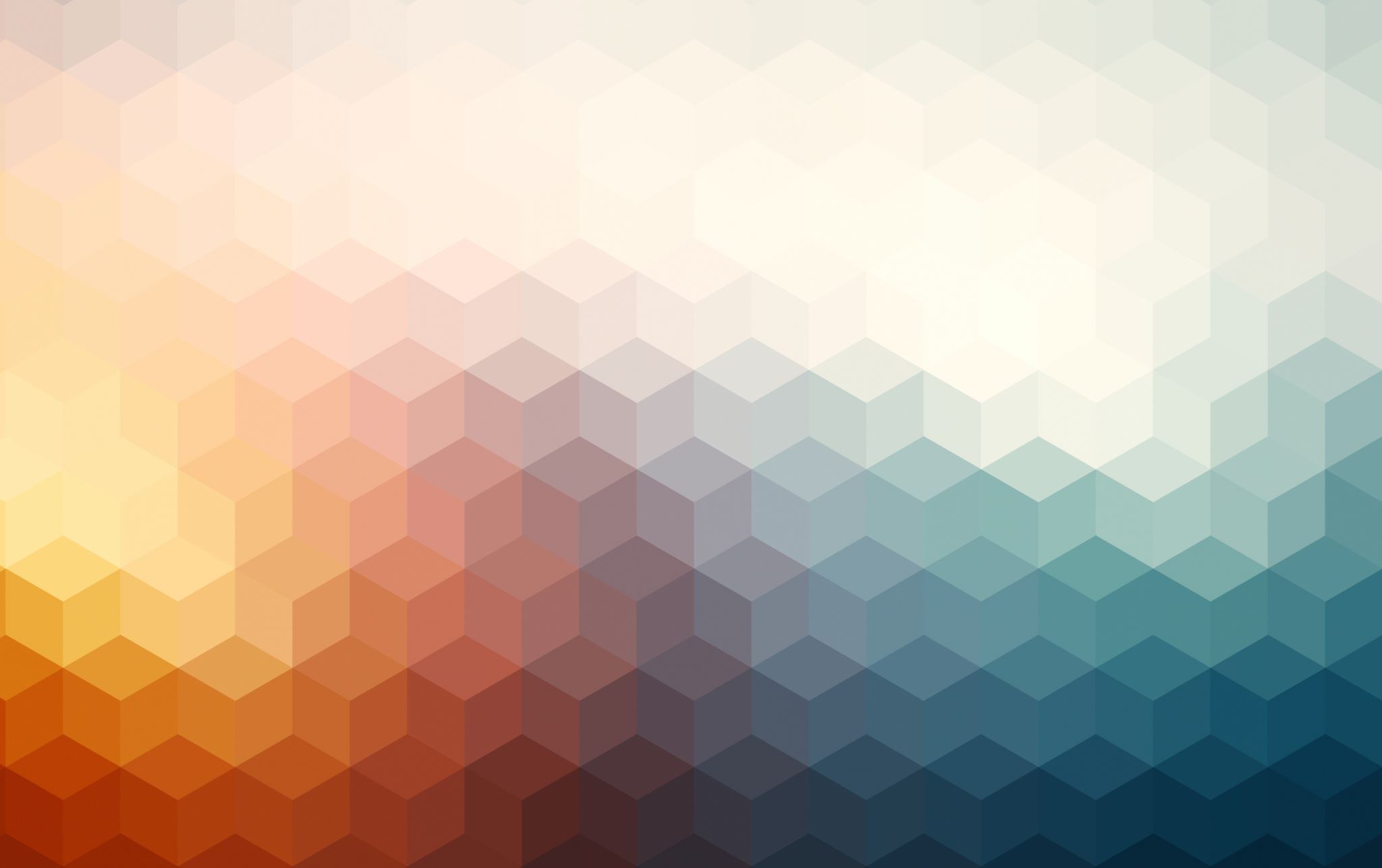 AE2: 	Reflection on and evaluation of participation and/or 						performance improvement.
REFLECTION
EVALUATION
“E-Valu”: give Evidence for the VALUE of something
‘look back’
Judge the Value
Measure the amount of improvement or lack of
Needs a starting value
Based on criteria
Use evidence: pre-, during & post- implementation of strategies
Look back:
What happened?
How did it happen?
What was the outcome?
[Speaker Notes: DANNY]
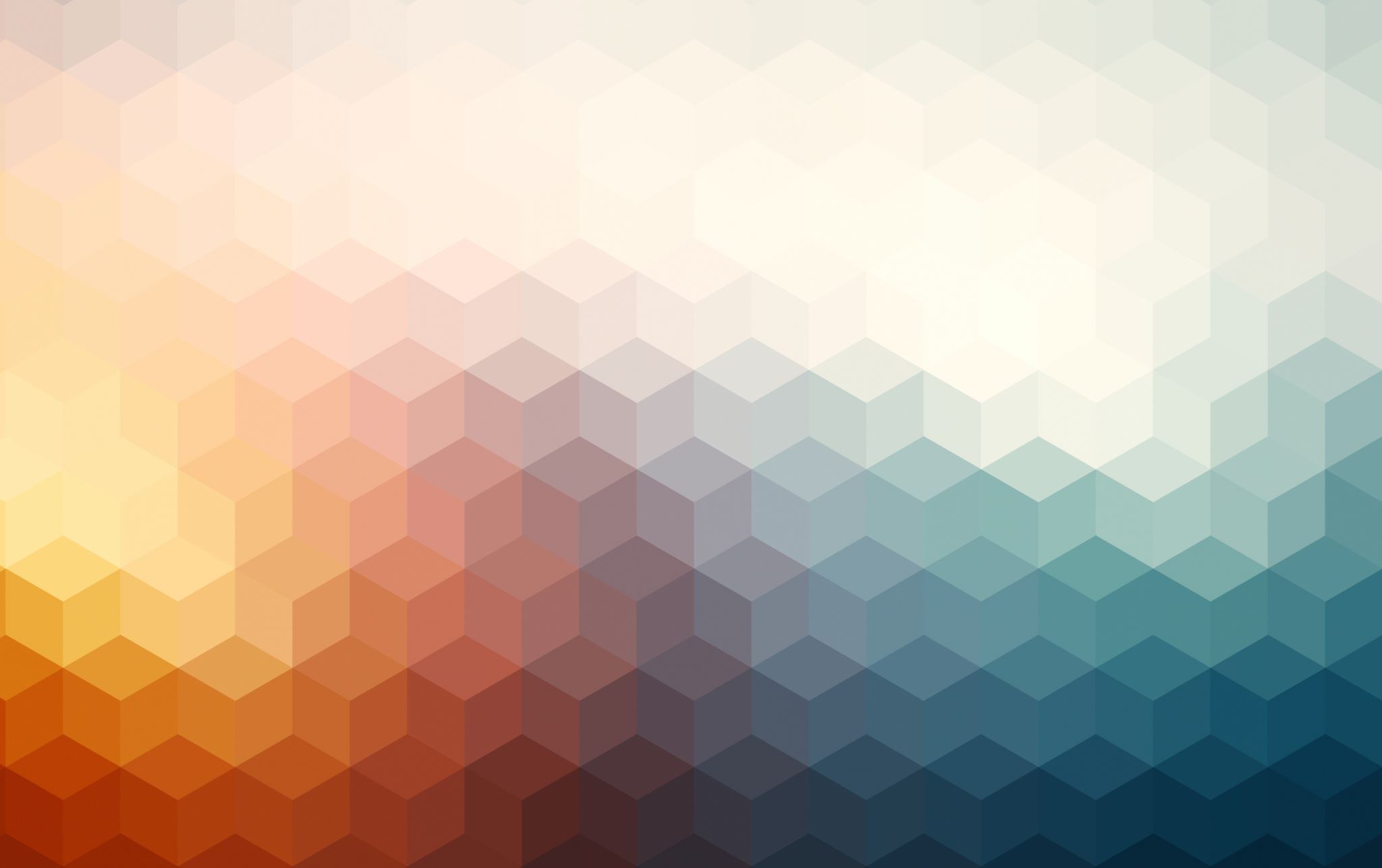 AE2: 	Reflection on and evaluation of participation and/or 						performance improvement.
PARTICIPATION
PERFORMANCE
Some examples
Success resulting from skilfulness
‘taking part in’
Movement Concepts: Body Awareness, Movement Quality, Spatial Awareness, Relationships
Movement Strategies: Movement Execution, Exploiting Space, Decision Making, Interactions
Results / outcomes
Fitness measures
Action taken
Attempted action
Engagement
Contribution
‘on-field’ or ‘off-field’
- could relate to performance measures, but don’t have to
[Speaker Notes: DANNY]
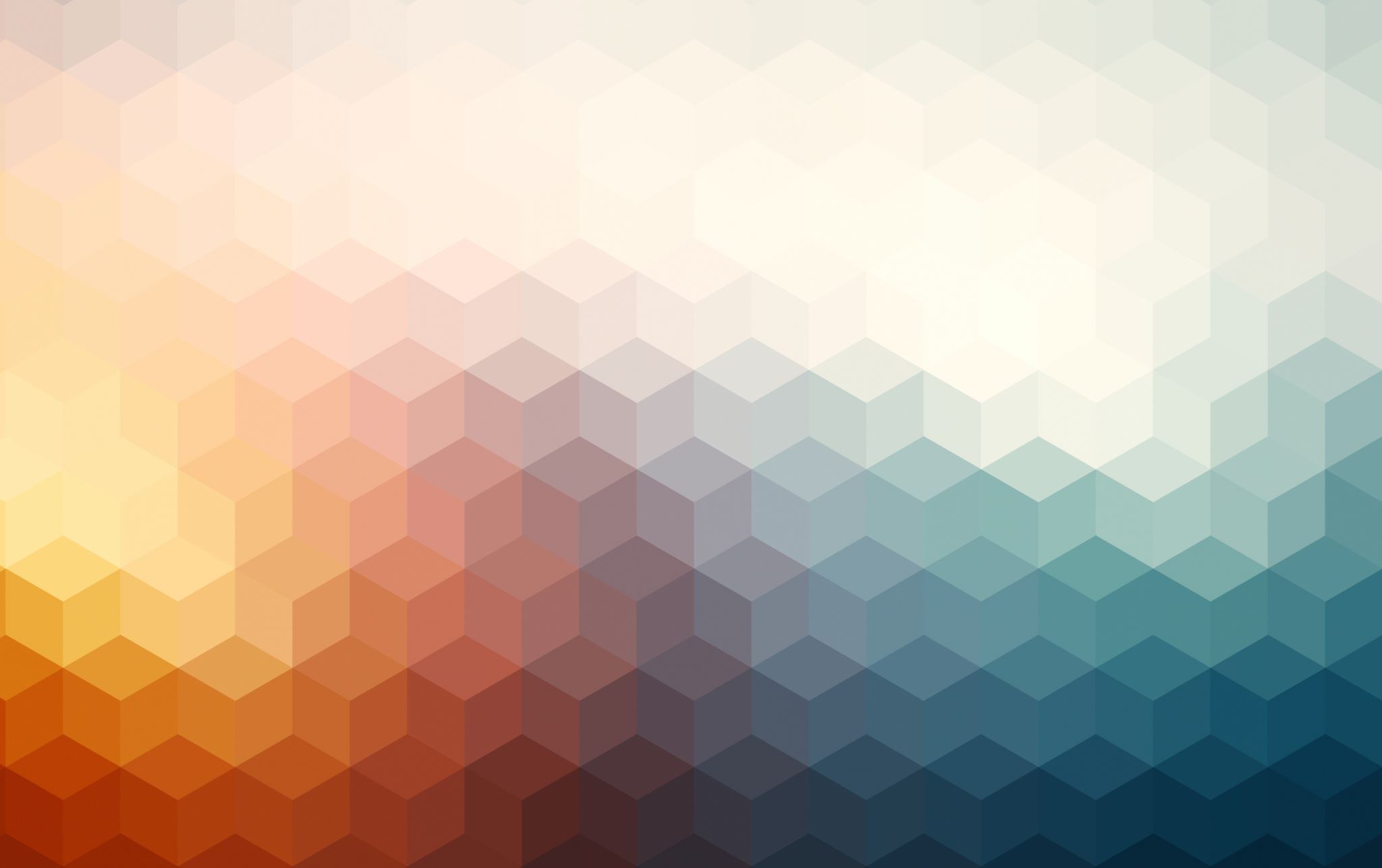 AE2: 	Reflection on and evaluation of participation and/or 						performance improvement.
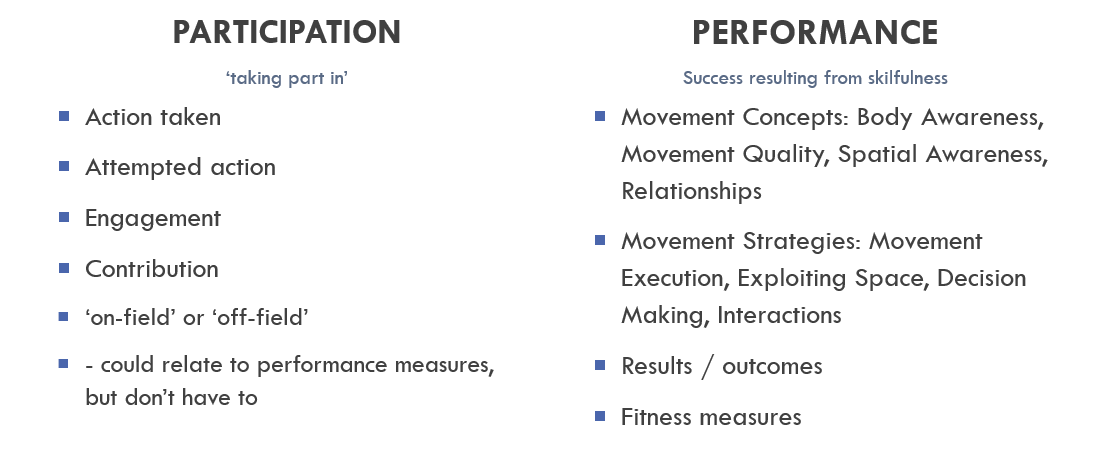 Reflect on & Evaluate IMPROVEMENT
In what ways did the participation or performance CHANGE? Did it go up or down? (Reflection)
To what extent was there change? (Evaluation)
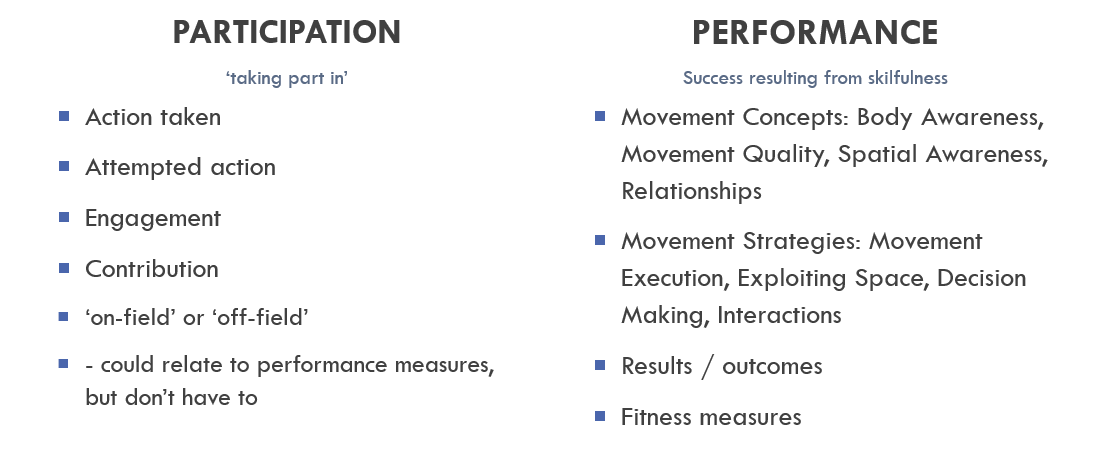 Students needs to be clear on what measure/s they are using to show improvement (or lack of) and how the evidence shows changes to this measure.
[Speaker Notes: DANNY]
example of AE2 - evaluation of performance improvement
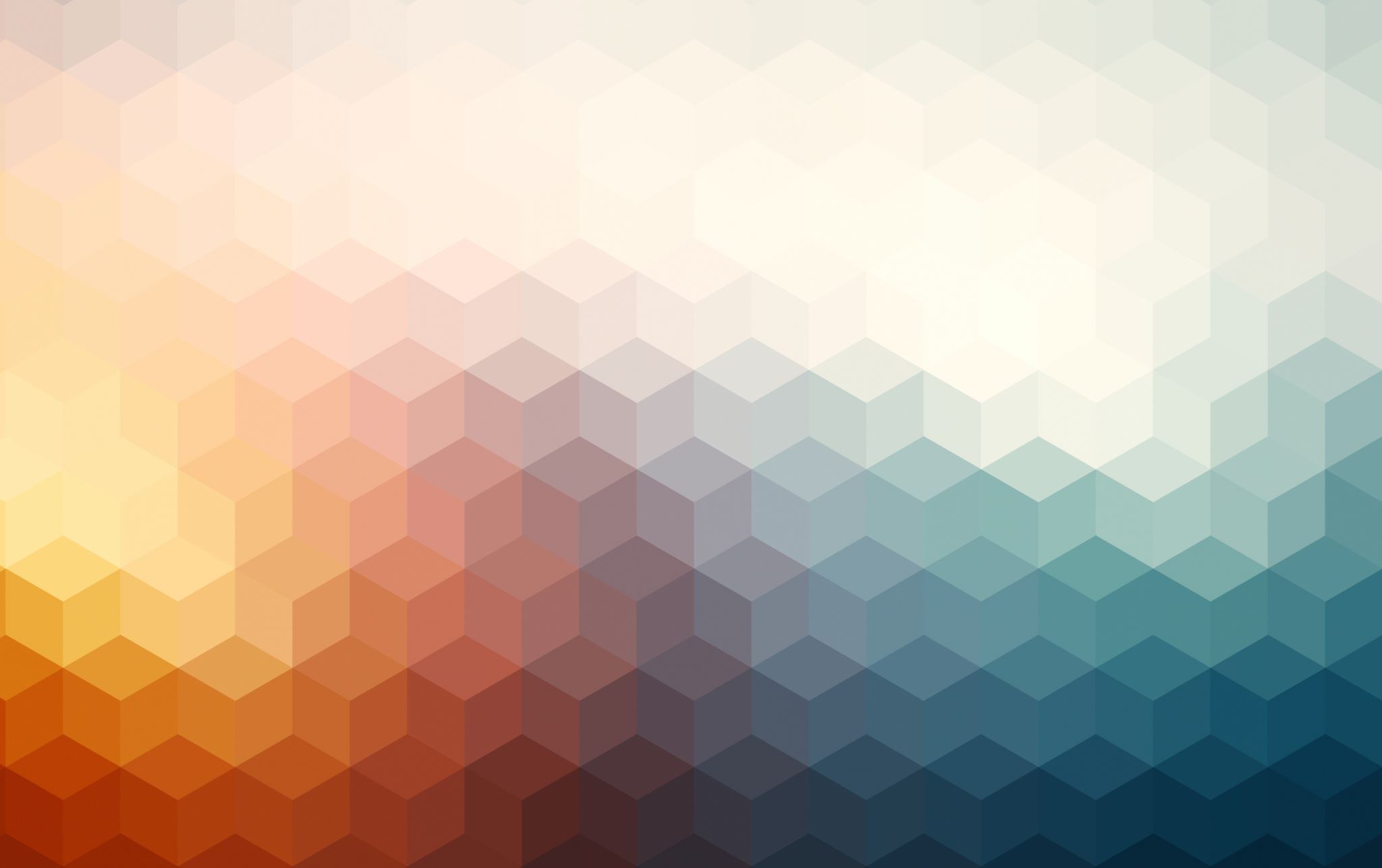 (Example from AT2)
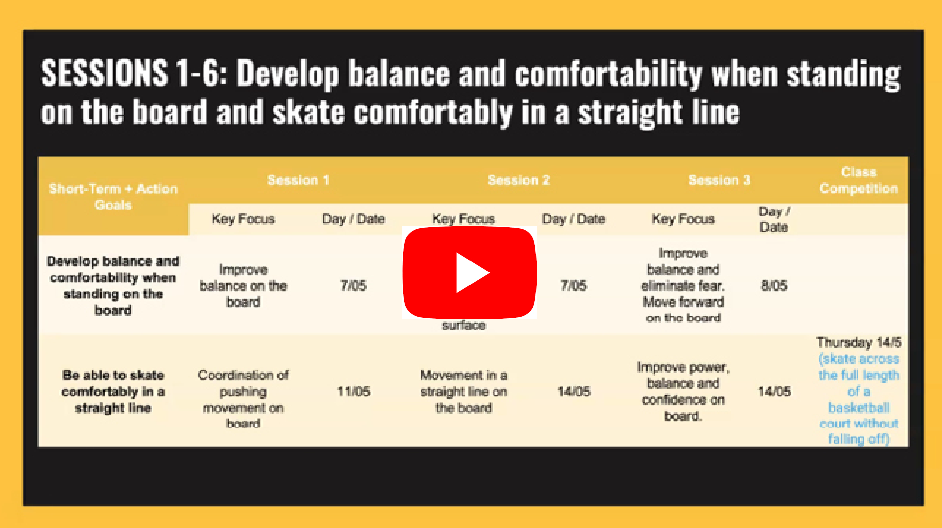 [Speaker Notes: DANNY

Click to play video]
example of AE2 - evaluation of performance improvement
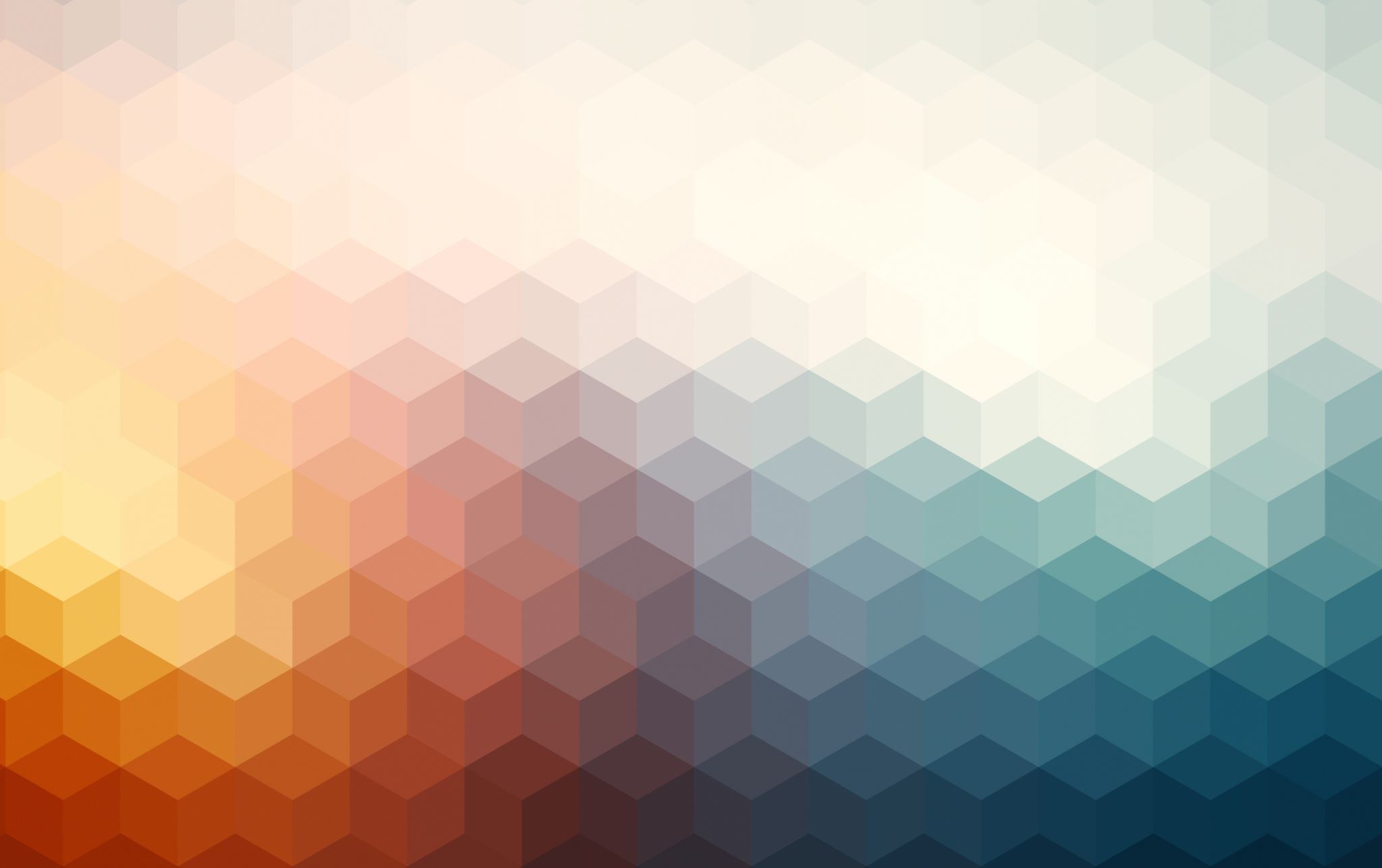 (Example from AT2)
I have achieved performance improvement of my skill in competition 1. I am now experiencing more degrees of freedom as I have learnt to adapt some stable movement patterns by not falling off the board when skating in a straight line. My movement quality looks less rigid and smoother compared to my initial performance as I am able to move further on the board whilst maintaining balance and composure. I also have faster pattern recognition as I am able to anticipate the execution of each push when moving on the board, thus affording me the opportunity to successfully skate from one end to the other. After completion of competition 1, I have overcome various rate limiters such as my lack of balance and coordination on the board, and I have now achieved my first short term goal of being able to skate from one end of the basketball court to the other. However, my movement quality & execution still required further improvement when attempting to execute a turn on the skateboard to change directions, my movements were rigid and awkward, seeking for stability. Due to my rigid and awkward movements, I froze, resisting movements, thus losing balance and falling off my board when trying to turn. My speed and power whilst moving on the board also requires further improvement as I am still moving at a moderately slow pace.
Criteria
Value judgement
Evidence to support
[Speaker Notes: DANNY]
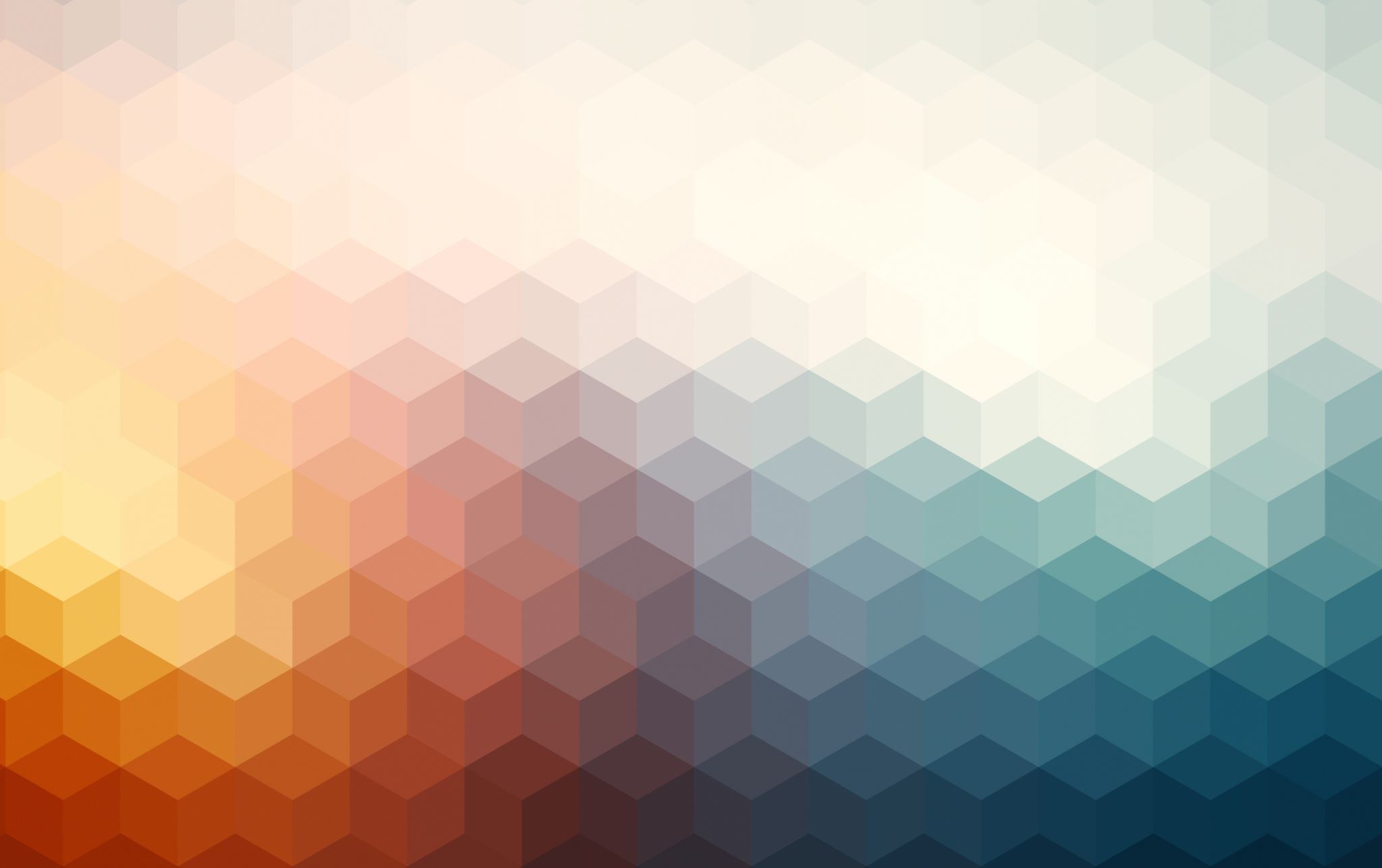 AE3	Evaluation of implemented strategies.
EVALUATION
“E-Valu”: give Evidence for the VALUE of something
Judge the Value
Were the strategies effective?
To what extent?
Based on criteria
Why were the strategies selected?
Did the strategies achieve this intended purpose?
[Speaker Notes: JESS]
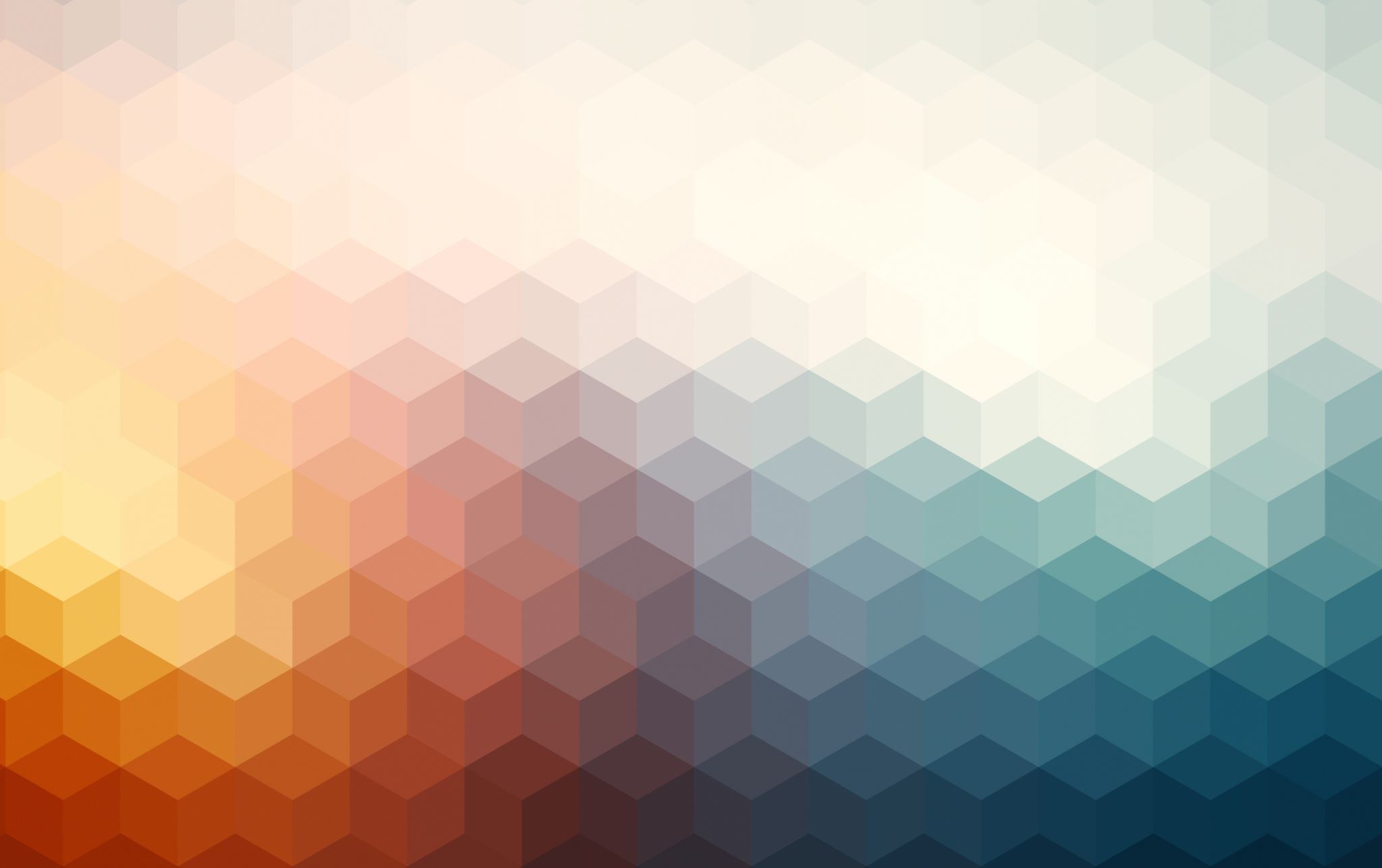 AE3	Evaluation of implemented strategies.
Evaluate IMPLEMENTED STRATEGIES
The means used to gain the improvement in the performance or participation.
Strategies are implemented outside of the game/performance situation to impact the performance situation

Think broadly & creatively, but strategically & purposefully (link to AC3)
ANY training, practice, coaching methodologies
[Speaker Notes: JESS

AC3 to be covered in another Zoom, but for now – students need to implement strategies that are purposeful/intentional toward improving their identified aspect of performance or participation.

If students know why they are implementing a strategy, they have something against which to evaluate.]
example of AE3 - evaluation of strategies
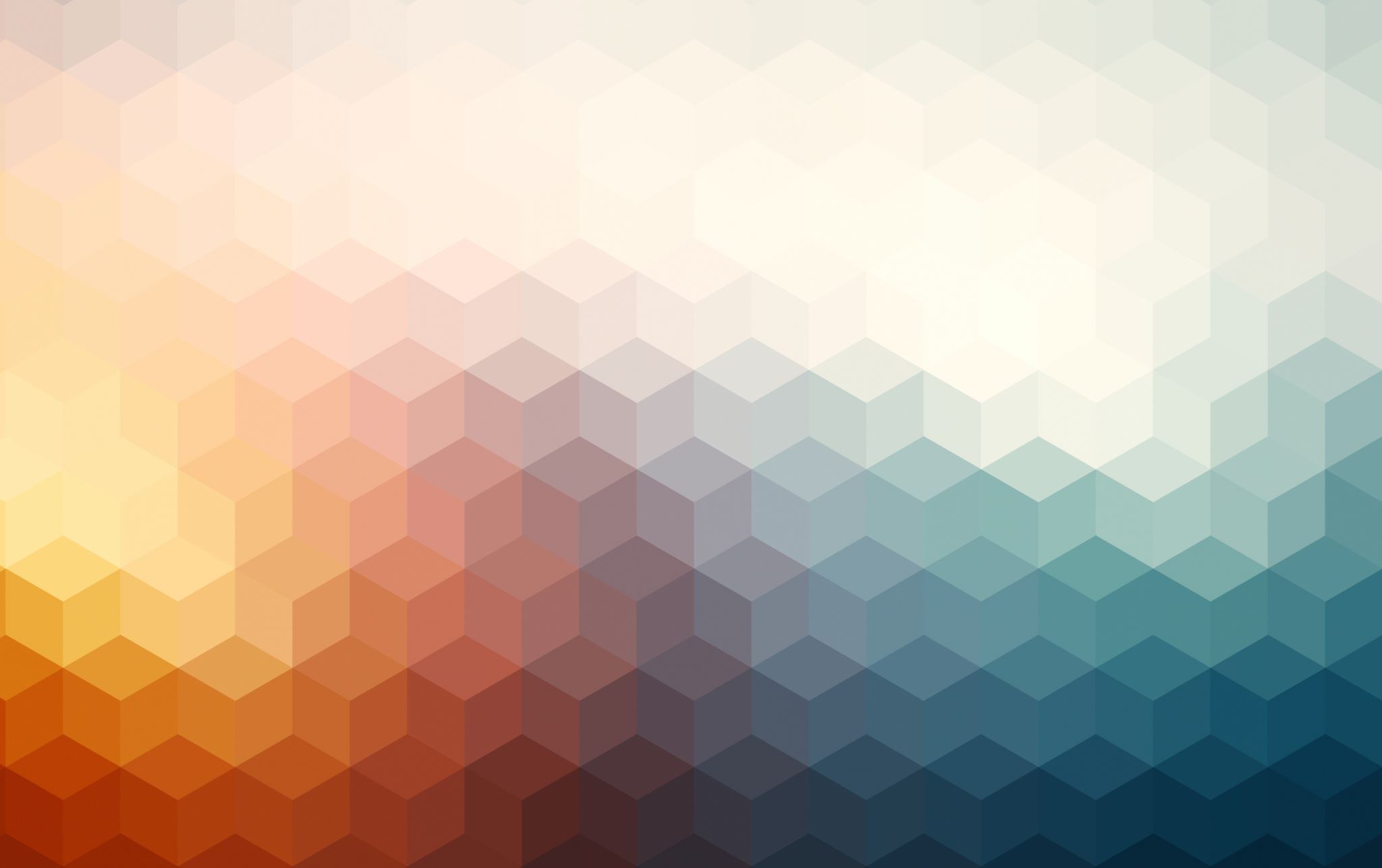 (Example from AT2)
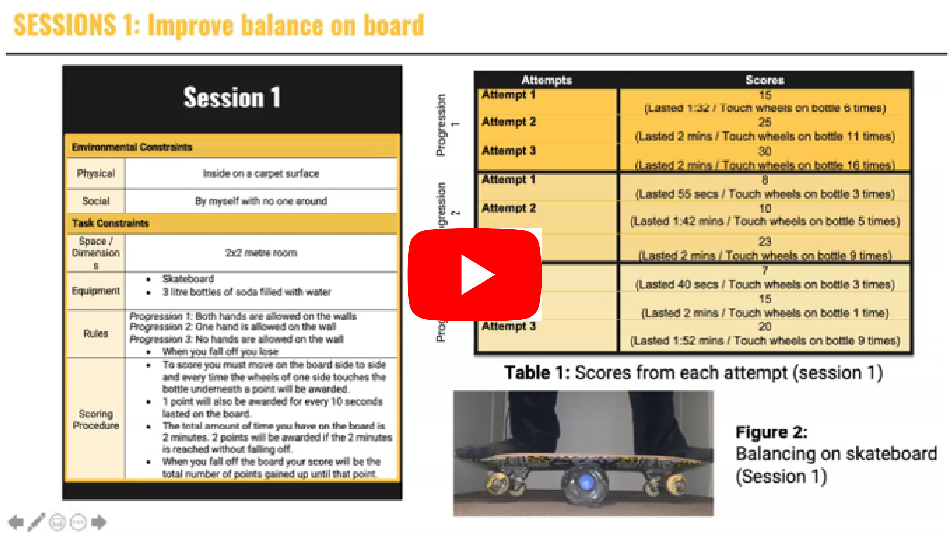 [Speaker Notes: JESS

Click to play video]
example of AE3 - evaluation of strategies
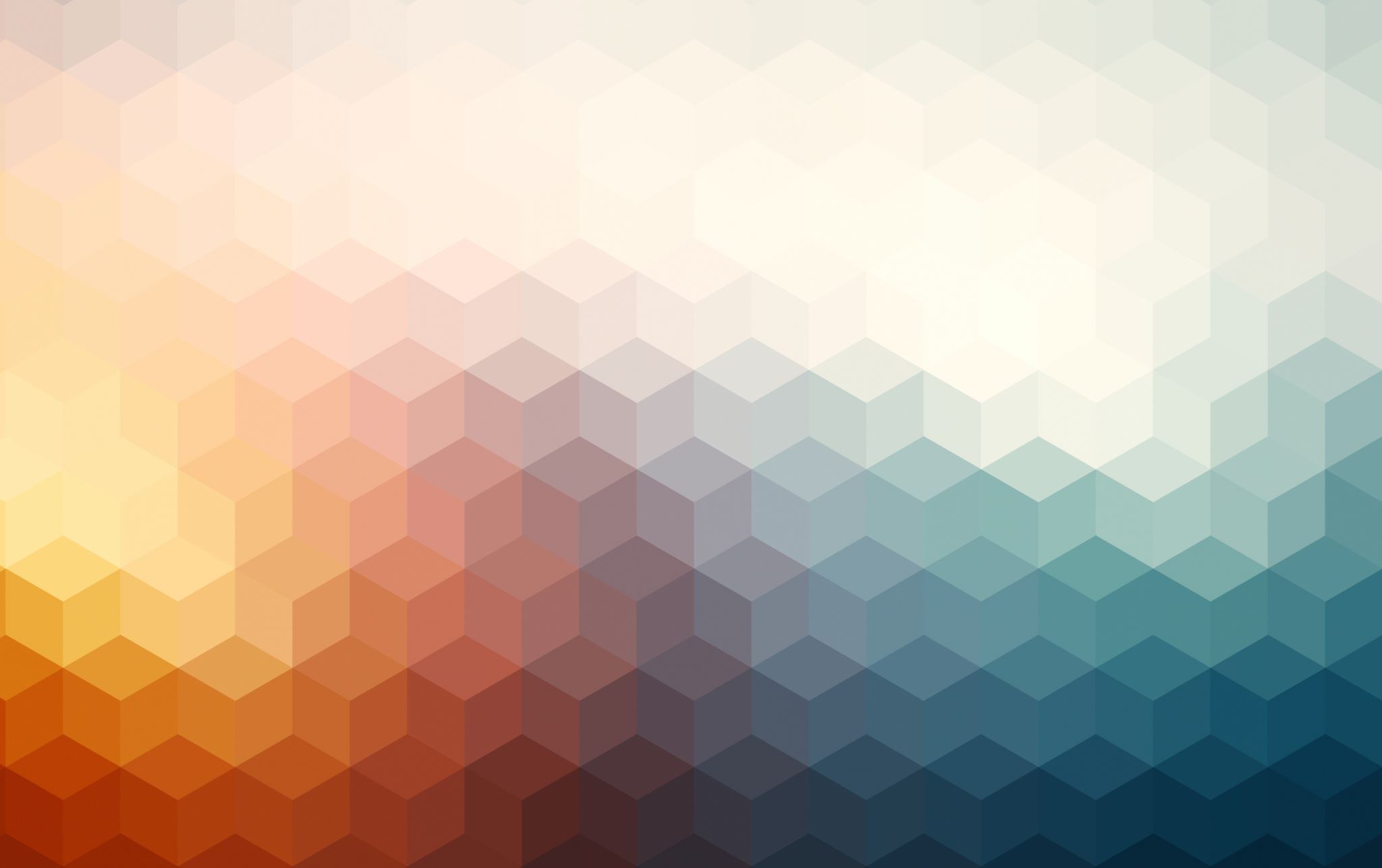 (Example from AT2)
The first session was effective due to the simplification of the strategy, allowing me to only focus on the movements needed to balance on a skateboard.  Whilst session 1 allowed me to develop my balance on the board, the strategy implemented also included elements of ineffectiveness as the task wasn’t very representative of a street skating environment. Due to this unrepresentativeness, this constraint had a negative transfer of skill on my perception and action capabilities as the environment used was not the same of a street environment. Consequently, I was adapting my actions to what I perceived when moving from side to side on the bottle, which is not a surface I will be exposed to when skating on the street. 
However, session 1 still allowed for exploration and discovery in my movement execution of balancing on the skateboard as the scoring system implemented encouraged me to move from side to side on the board, hence increasing my chances of losing balance and experiencing moments of destabilisation. This allowed for variability in my movements as I was forced to find my own movement solutions in order to maintain balance and stay on the board in response to these moments of destabilisation. I was able to experience success by obtaining a high amount of points through all three progressions without falling off my board as shown table 1, hence improving my balance on the skateboard. The use of carpet allowed me to overcome my rate limiter of fear, thus affording me a greater opportunity to improve my balance because I was more likely to take risks and find more successful movement solutions to score.
Criteria
Value judgement
Evidence to support
[Speaker Notes: JESS]
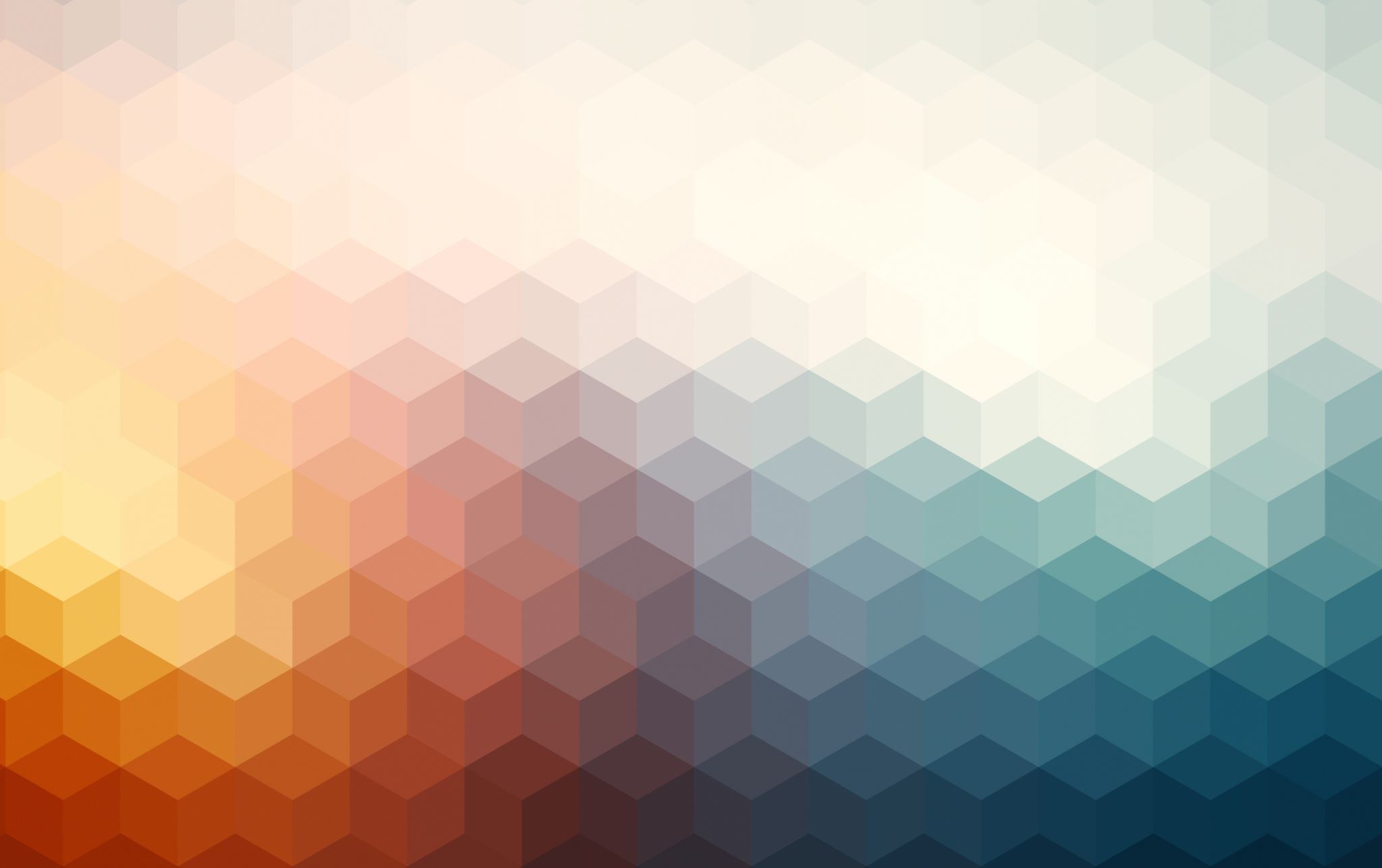 What else did you notice?
[Speaker Notes: JESS]
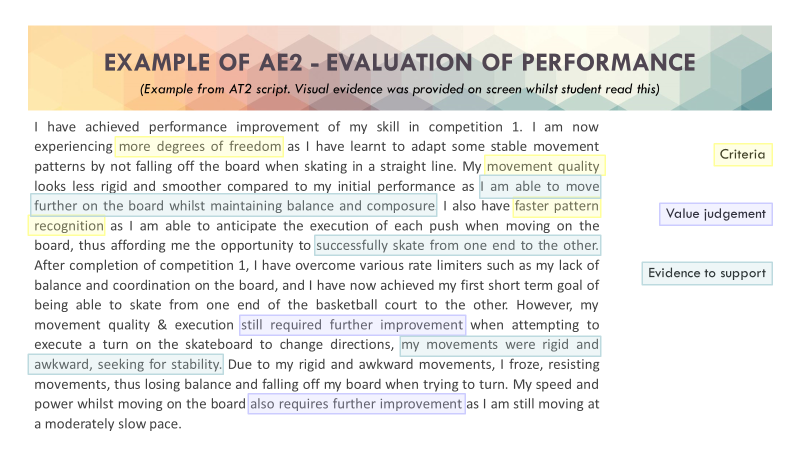 Each of the ‘criteria’ used by the student is also evidence of AC1 and AC4. The application of knowledge & understanding facilitates evaluation. 

Skill Acquisition (Ecological Dynamics) Principles:
Practice Environments should be representative, variable and simplified
Learners should experience opportunities for movement exploration and therefore destabilisation
Constraints should emphasise affordances
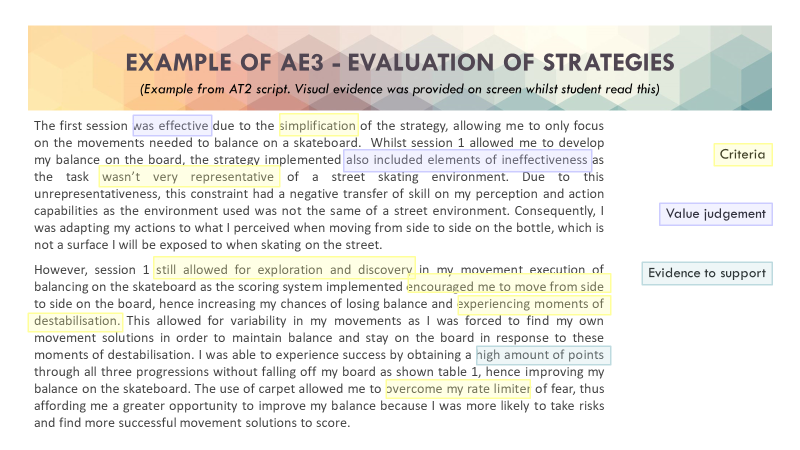 [Speaker Notes: JESS

The same could be said for exercise physiology. Students can be evaluating their training against the principles that the training is meant to achieve.

Note that at the times the language and expression used is not highly sophisticated e.g. “elements of ineffectiveness” and “unrepresentativeness” but this does not detract from the evidence to award A+ for AC1, AC4, AE2 and AE3]
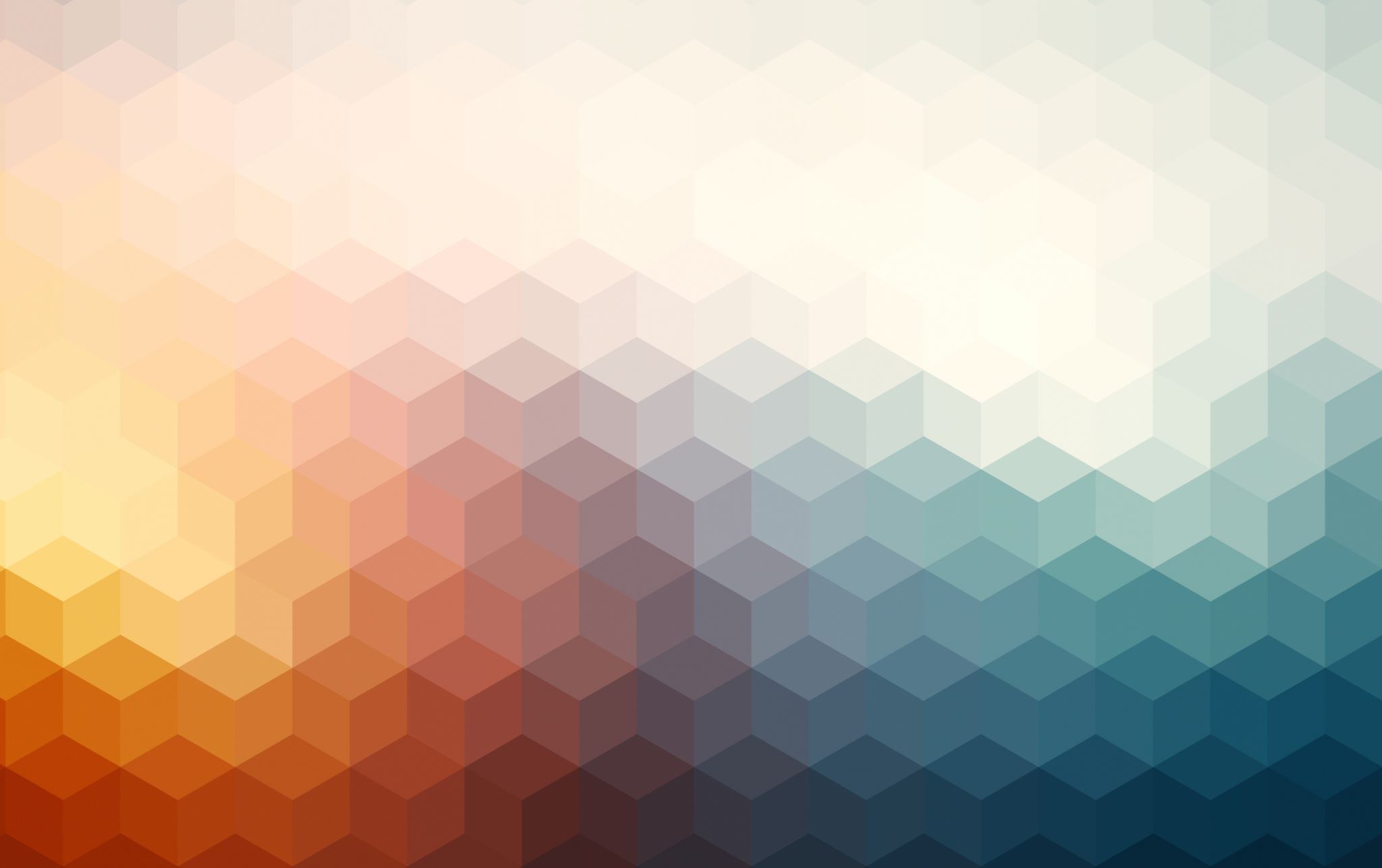 COMPARING AE2 & AE3
Both require EVALUATION
Both require supporting EVIDENCE
AE2
AE3
Also requires reflection – being able to identify if there was improvement and what impact this had
May include evaluation of tactics or strategies IN GAME situations as these are evidence of SKILFULNESS (Performance)
Does NOT require reflection – therefore whether a student enjoyed a session or faced difficulties or found it challenging is not evidence of AE3
Evaluation of strategies implemented OUTSIDE of the game/performance situation (but may still be on ‘game day’)
[Speaker Notes: DANNY

A player improves their shooting efficiency. (AE2)
This player improved their shooting efficiency because they play more strategically to exploit space in order to create shooting opportunities with less defensive pressure as shown by the data that they took a higher percentage of shots in space. (still AE2)
Across the training sessions, the practice environments were mostly effective because the player can be seen scanning the play, leading into space and making decisions about when to pass and when to shoot. (AE3)

NB: enjoyment could be used only if specific data is collected in relation to it and it is linked to a performance or participation factor, e.g. motivation]
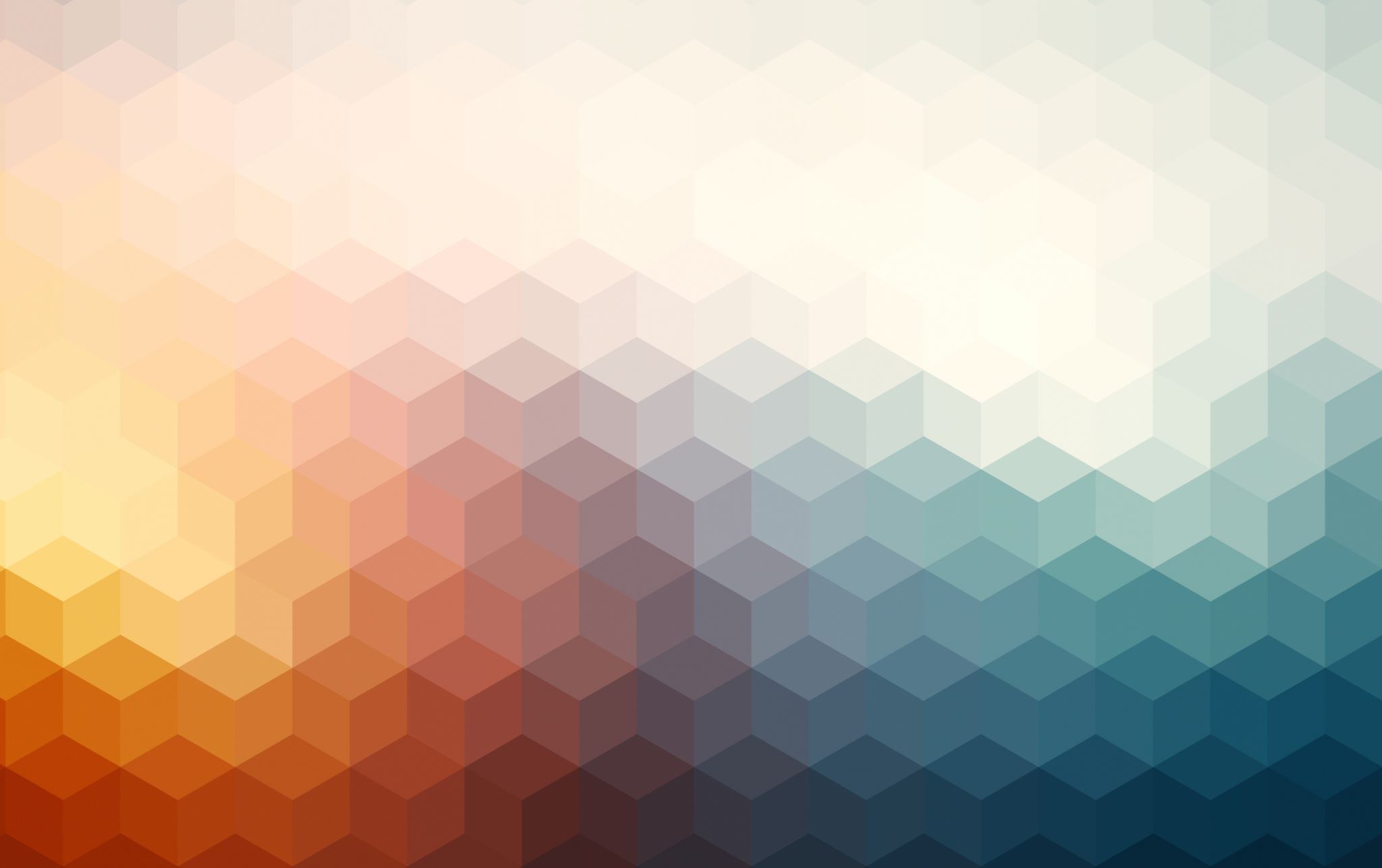 Part 2: evaluating evaluation
Applying the performance standards to THE ASSESSMENT OF AE1, AE2 AND AE3
[Speaker Notes: JESS]
AE1: Analysis and evaluation of evidence relating to physical activity.
[Speaker Notes: JESS]
AE2: Reflection on and evaluation of participation and/or performance improvement.
[Speaker Notes: DANNY
(From C level up) Parts or components of improvement could look like examining aspects of performance or participation (e.g. appreciation for the complex nature of skilful performance and the factors influencing it) or it could look like stages or levels of improvement]
AE3: Evaluation of implemented strategies.
[Speaker Notes: JESS
NB: in the perf standards, C level reads: Evaluation of some implemented strategies. Interpret this to mean at least one strategy is evaluated and there needs to be some evaluation for it to be at a C standard compared to description at a D level.]
Sample segment from an at3
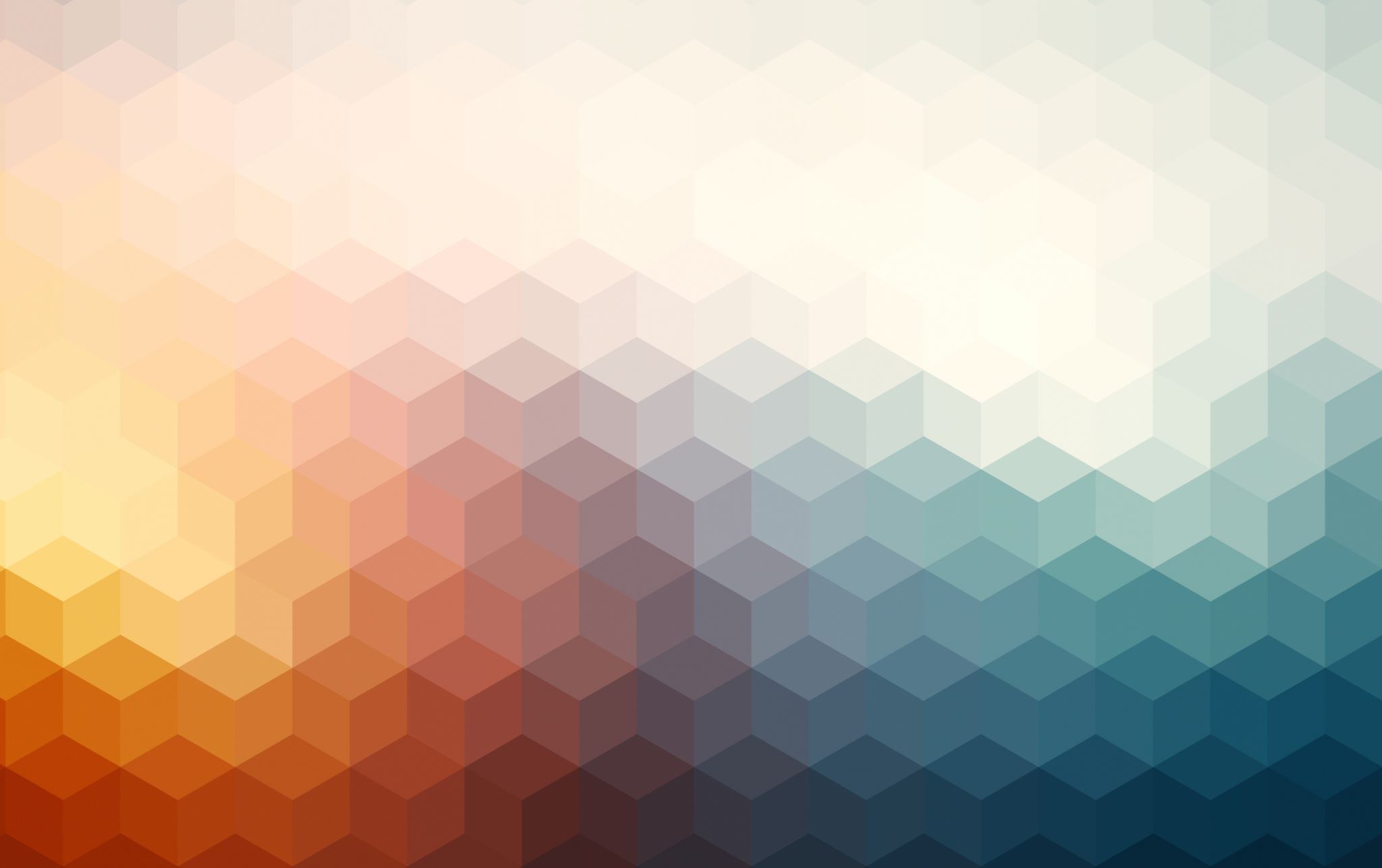 The feedback related to evidence of the specific features relates solely to the sample provided and not necessarily to the entire response
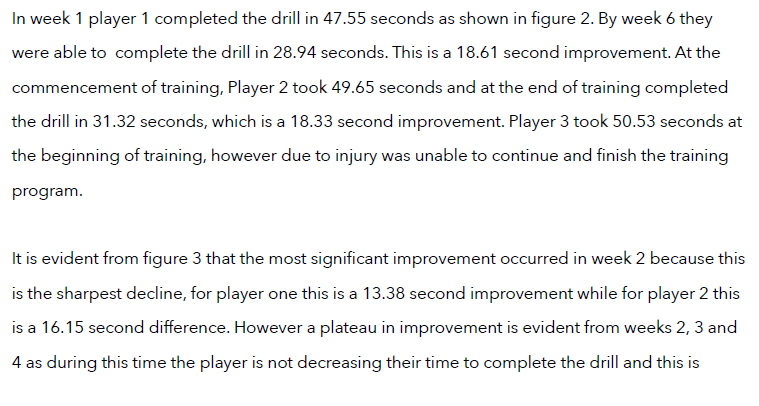 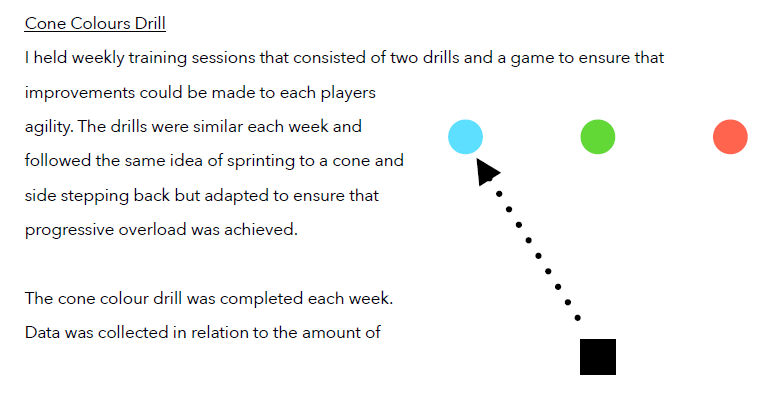 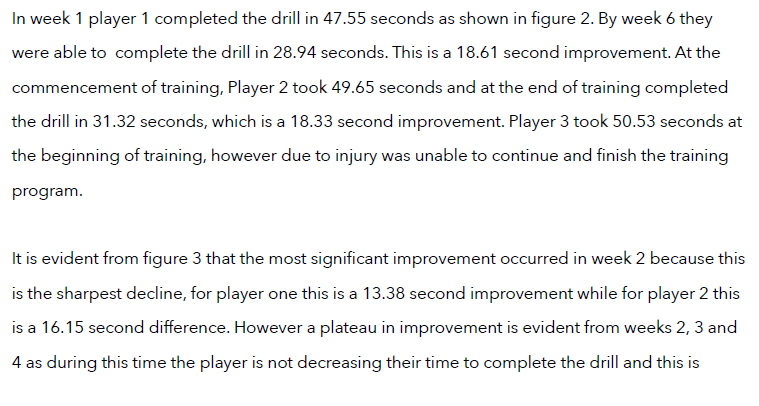 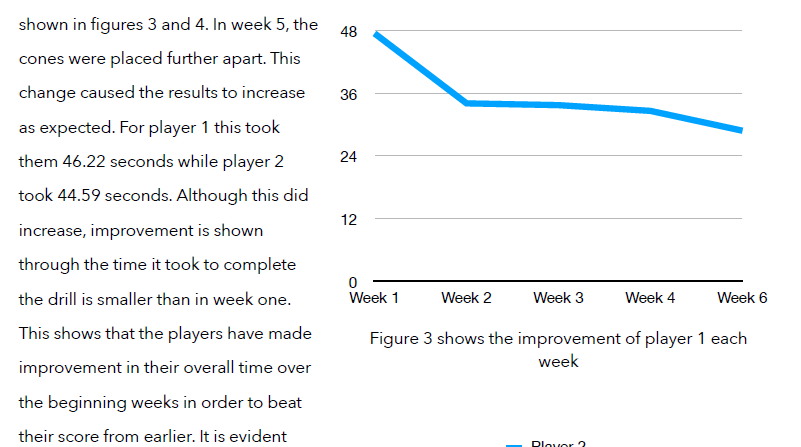 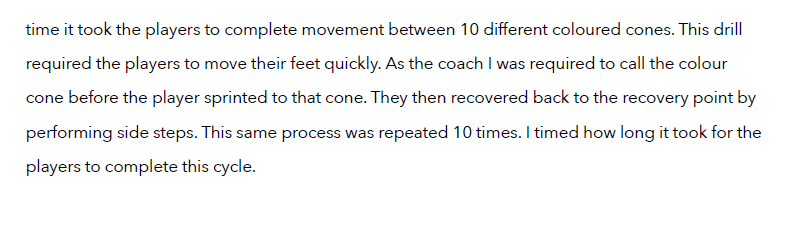 AE1 – D	AE2 – C	AE3 – D
[Speaker Notes: JESS
AE1 – D The evidence is mostly explained, recounted or stated as presented. There is some breakdown of evidence and/or some relationship identified between pieces of evidence. The process of collecting evidence may be outlined.
 
AE2 -  C (low) Student identifies whether there was improvement or not with some exploration into different parts or components of the participation or performance. There is some judgment about the value or level of improvement which is supported with some evidence. The judgment/s may be general in nature and the evidence used may be broad and superficial.

AE3 – D The experiences of implementing strategies are recounted. Student outlines their strategies without providing a judgement of their value.]
Sample segment from an at2
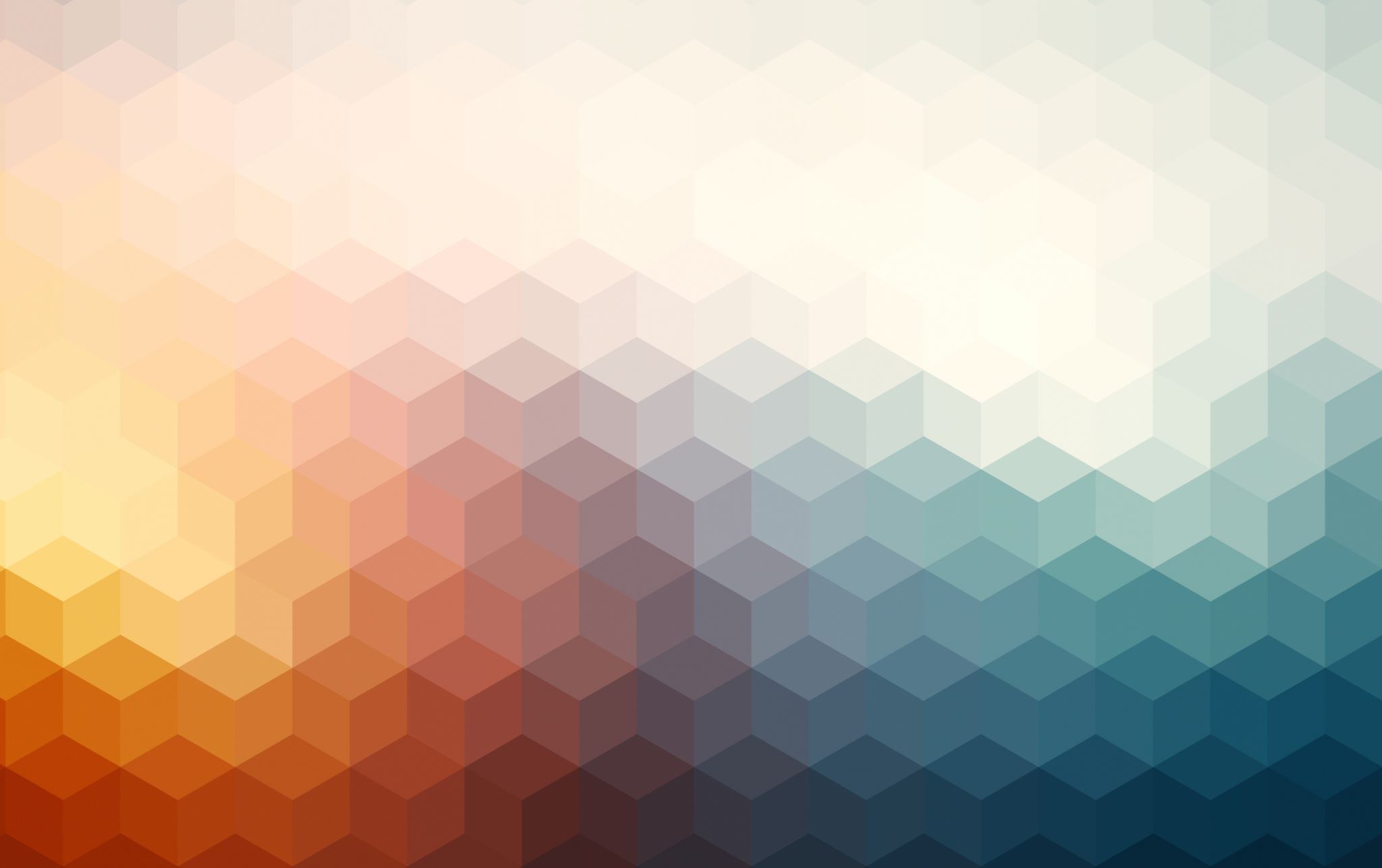 The feedback related to evidence of the specific features relates solely to the sample provided and not necessarily to the entire response
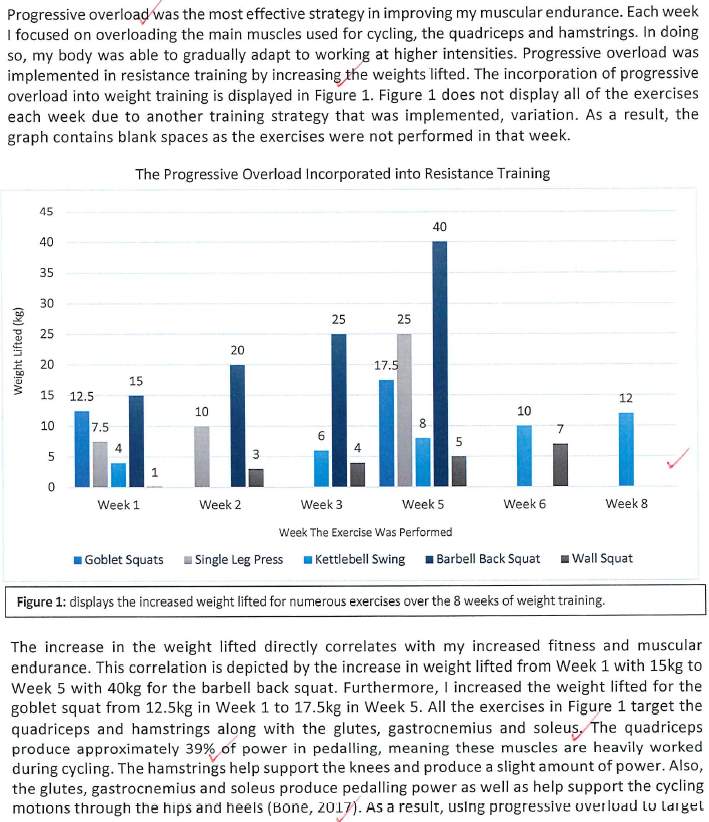 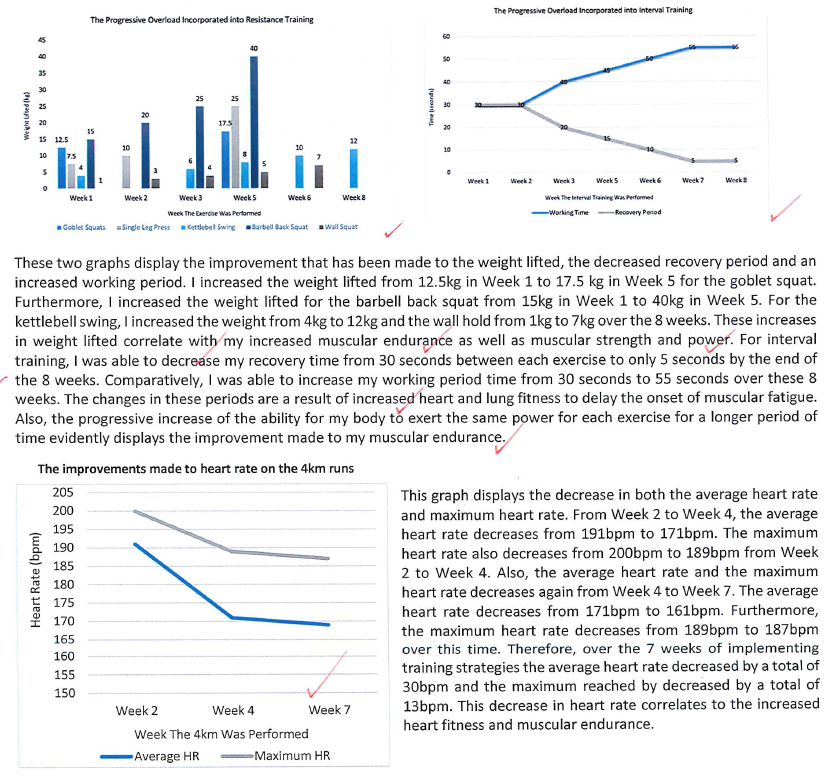 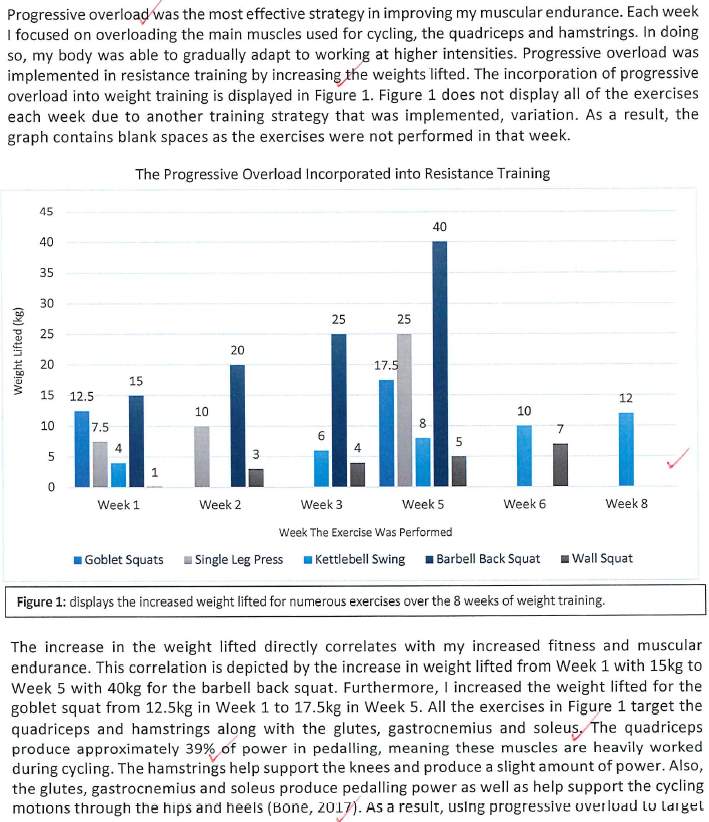 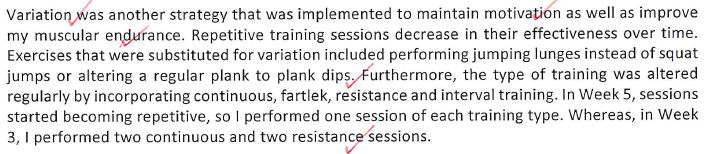 AE1 – B	AE2 – A	AE3 – B
[Speaker Notes: JESS
AE1 –  B Student breaks down evidence into parts and identifies relationships (trends, connections, comparisons, contrasts) between different types or parts of evidence to examine what it says about participation or performance. There may be different perspectives given on how evidence could be interpreted and what this says about the participation or performance. Evidence used to support other points being made is relevant. 

AE2 – A Student examines parts or components of the performance or participation improvement (or lack of) from different perspectives or with consideration given to various factors influencing the improvement outcomes. The reflection on improvement demonstrates an appreciation for the complex, multidimensional nature of performance or participation improvement.
Judgments made about the value or level of improvement are supported with multiple forms of evidence.

AE3 – B Evaluation of strategies, for the most part, is informed by evidence (criteria), and beyond the superficial.
Student uses evidence to support the reasons for why a strategy was effective or ineffective. Student is able to give a judgment about the value of particular aspects of strategies, perhaps identifying parts that were effective and parts that were ineffective.
For variation, this response reflects more description than evaluation, whereas progressive overload was effectively evaluated.
This is an on balance judgement for this segment, selected to demonstrate the difference between evaluation and description. If that description on variation was the only part of an entire response in which everywhere else the strategies were evaluated, it would likely be an A for AE3 overall.]
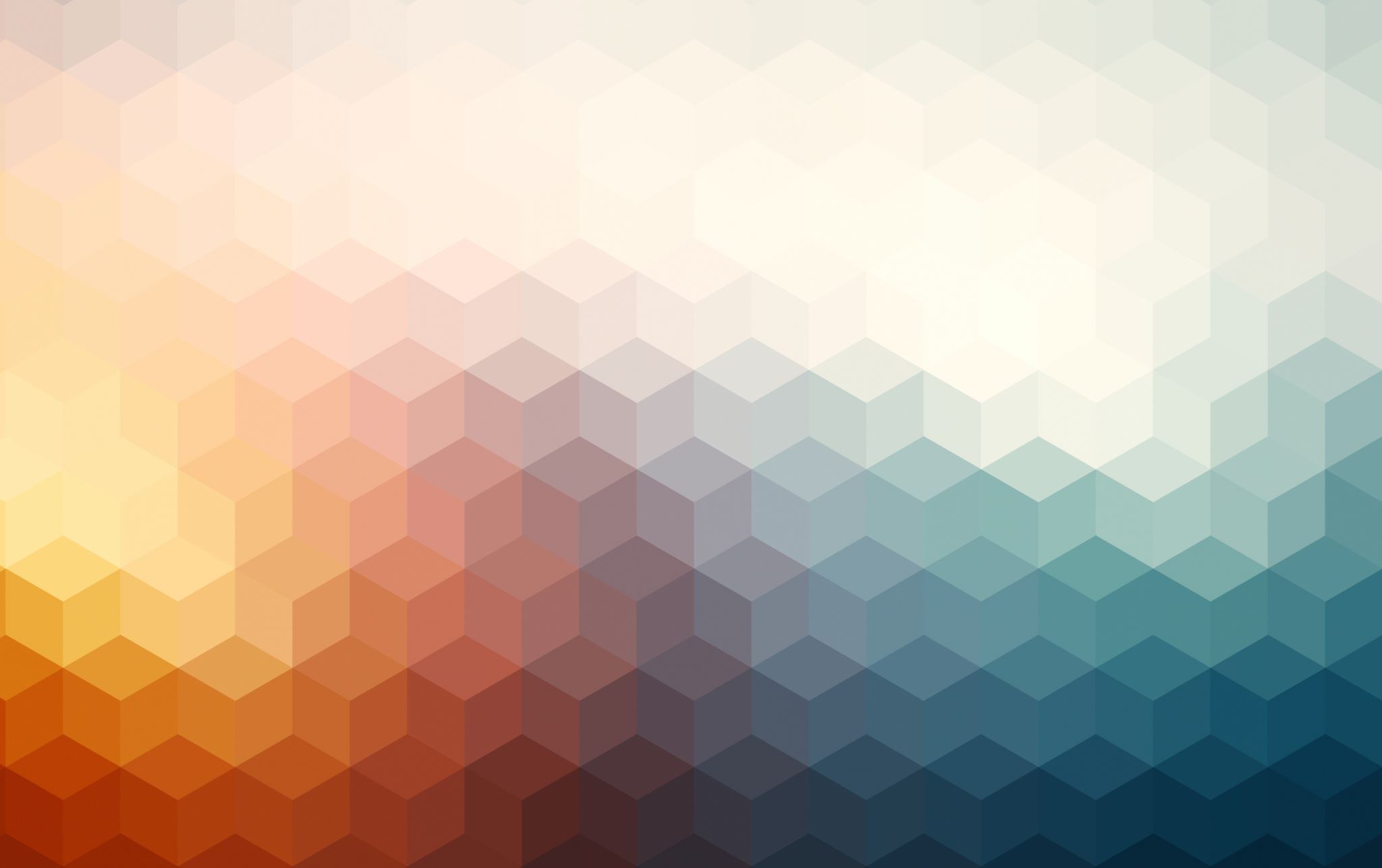 FINAL REFLECTION
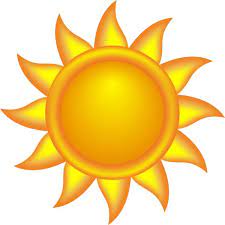 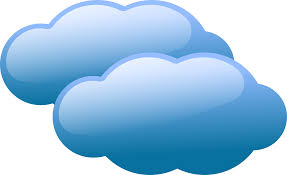 What’s CLEAR for me?
What’s CLOUDY for me?
[Speaker Notes: JESS
Final Reflection:

What are you now clear on? – is there anything that was cloudy that is now clear for you?

What are you now cloudy on? – is there anything that is still cloudy? Anything new that is cloudy? Anything that you did feel clear about that is now cloudy?

Please comment your reflections or email Deanna. Most particularly, the things you are still cloudy about.]
Future Zoom Sessions
[Speaker Notes: DEANNA]